6
EMPLOYMENT BASICS
6-1	Look for Employment
6-2	Pay Periods and Hourly Rates
6-3	Commissions, Royalties, and Piecework Pay 
6-4	Employee Benefits
6-5	Social Security and Medicare
Slide 1
6-1LOOK FOR EMPLOYMENT
OBJECTIVES
Compute  periodic salary based on annual contract salary.    
           Interpret  abbreviations in classified ads. 
	Express  classified ad prices as piecewise functions.
Slide 2
Key Terms
employment agency
A business that has lists of job openings and charges a fee to find jobs for people
fee paid
When the employer is willing to pay the fee charged by the employment agency
resume
A short account of your education and qualifications for employment
Form W-4 Employee’s Withholding Allowance Certificate
A form that is filled out by a new employee that gives directions to the government on how much money in taxes to deduct from an employee's pay.
benefits
Additional compensation from an employer; benefits can include health and dental insurance, child care retirement, and travel expenses
discount
The amount that a charge, fee, or cost is lowered.
Slide 3
How do people in different stages of their careers find employment?
Does anyone currently have a job or did you have a job over the summer?
____________________________________________________________________________________
How did you find your job?
__________________________________________ __________________________________________
Slide 4
Example 1
Julianne found a job listed in the classified ads that pays a yearly salary of $41K. What is the weekly salary based on this annual salary?
$41,000 per year

52 weeks in a year.

$____________ per week
Slide 5
CHECK YOUR UNDERSTANDING
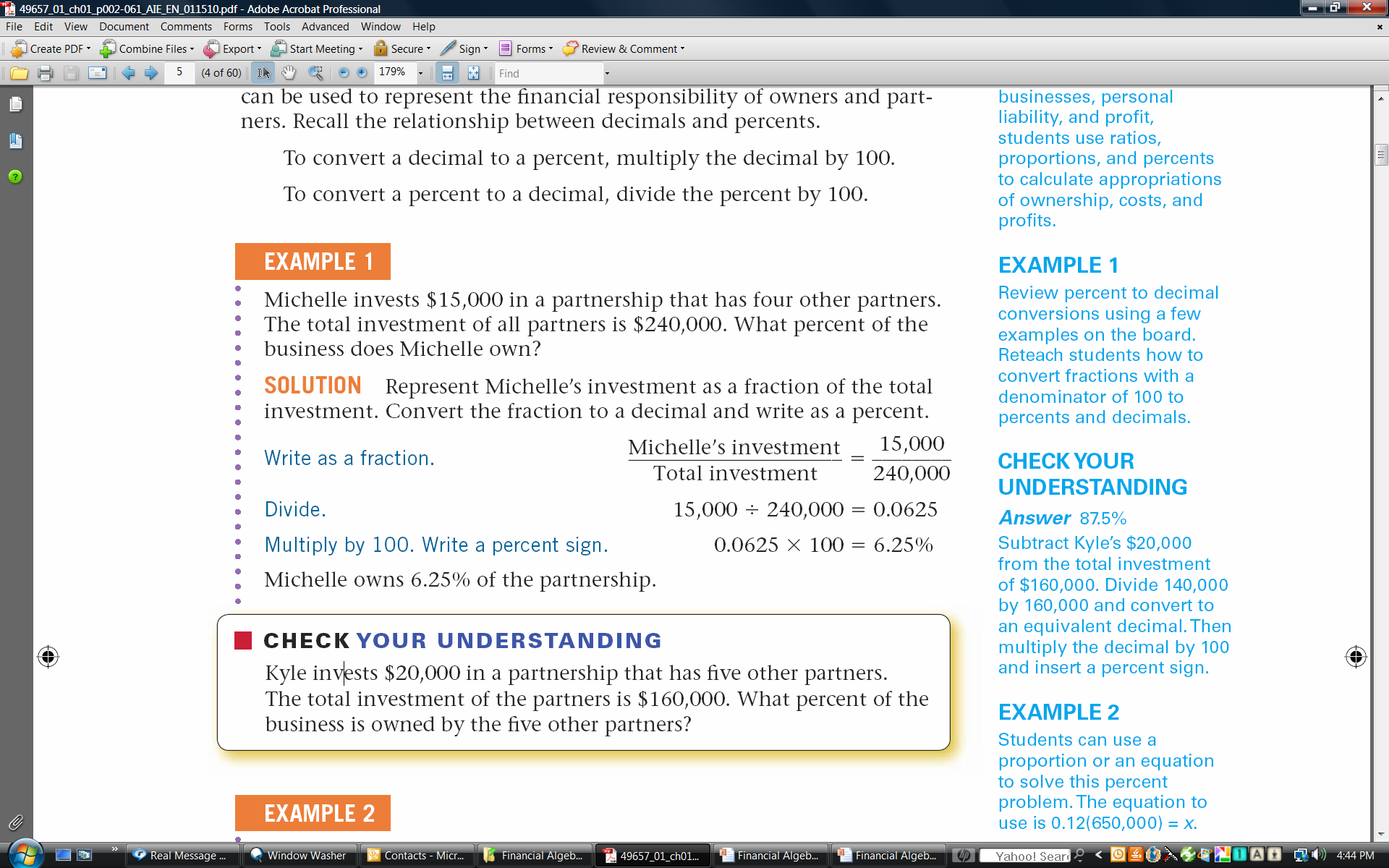 Karen found a job with an annual salary of $67.3K. What is her monthly pay, rounded to the nearest dollar?
$67,300 per year

12 months in a year.

$____________ per month
Slide 6
Example 2
Dylan took a job through an employment agency. The job pays $395 per week. Dylan must pay a fee to the employment agency. The fee is 20% of his first four weeks’ pay. How much money must Dylan pay the agency?
$395 * 4 weeks = ______________

________ * .20 = ______________

$____________ is paid to the employment agency
Slide 7
CHECK YOUR UNDERSTANDING
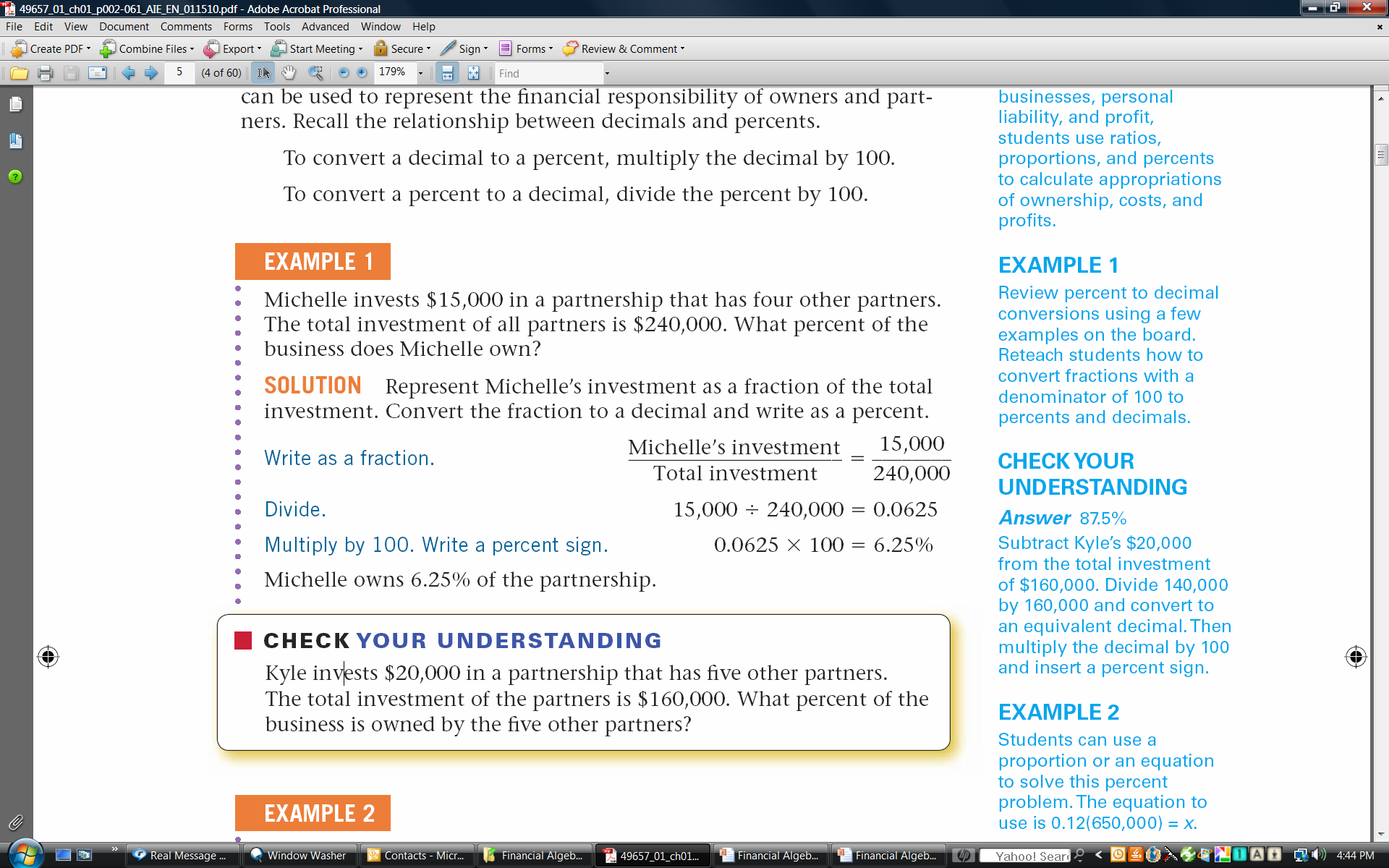 The Alpha Employment Agency is advertising a job in the construction industry. The fee is 15% of the first month’s pay. If the job pays x dollars annually, express the agency fee algebraically.
Skip
Slide 8
56                    when x ≤ 4
56 + 6(x − 4)    when x > 4
c(x) =
EXAMPLE 3
Ken is a mechanic who owns Ace Auto Repair. He needs a foreign car expert and is placing a twelve-line classified ad. The cost of an ad x lines long is given by the following piecewise function.
Find the cost of a twelve-line ad.
56 + 6(x − 4)
56 + 6(12 − 4)
Slide 9
13x                    when x ≤ __
___________    when x > __
c(x) =
CHECK YOUR UNDERSTANDING
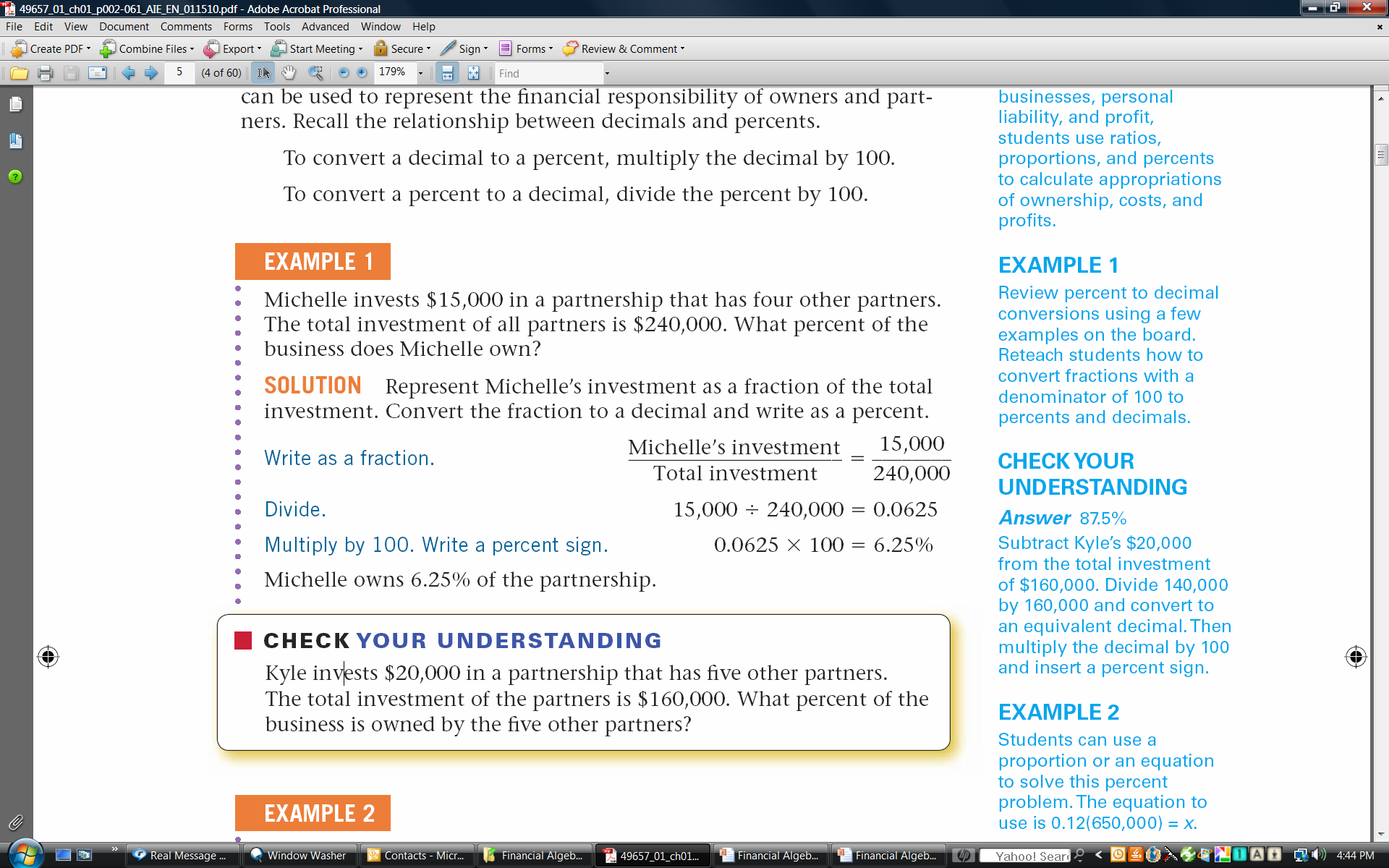 A local newspaper charges $13 for each of the first four lines of a classified ad, and $7.50 for each additional line. Express the cost of an x-line ad, c(x), as a piecewise function.
Slide 10
EXTEND YOUR UNDERSTANDING
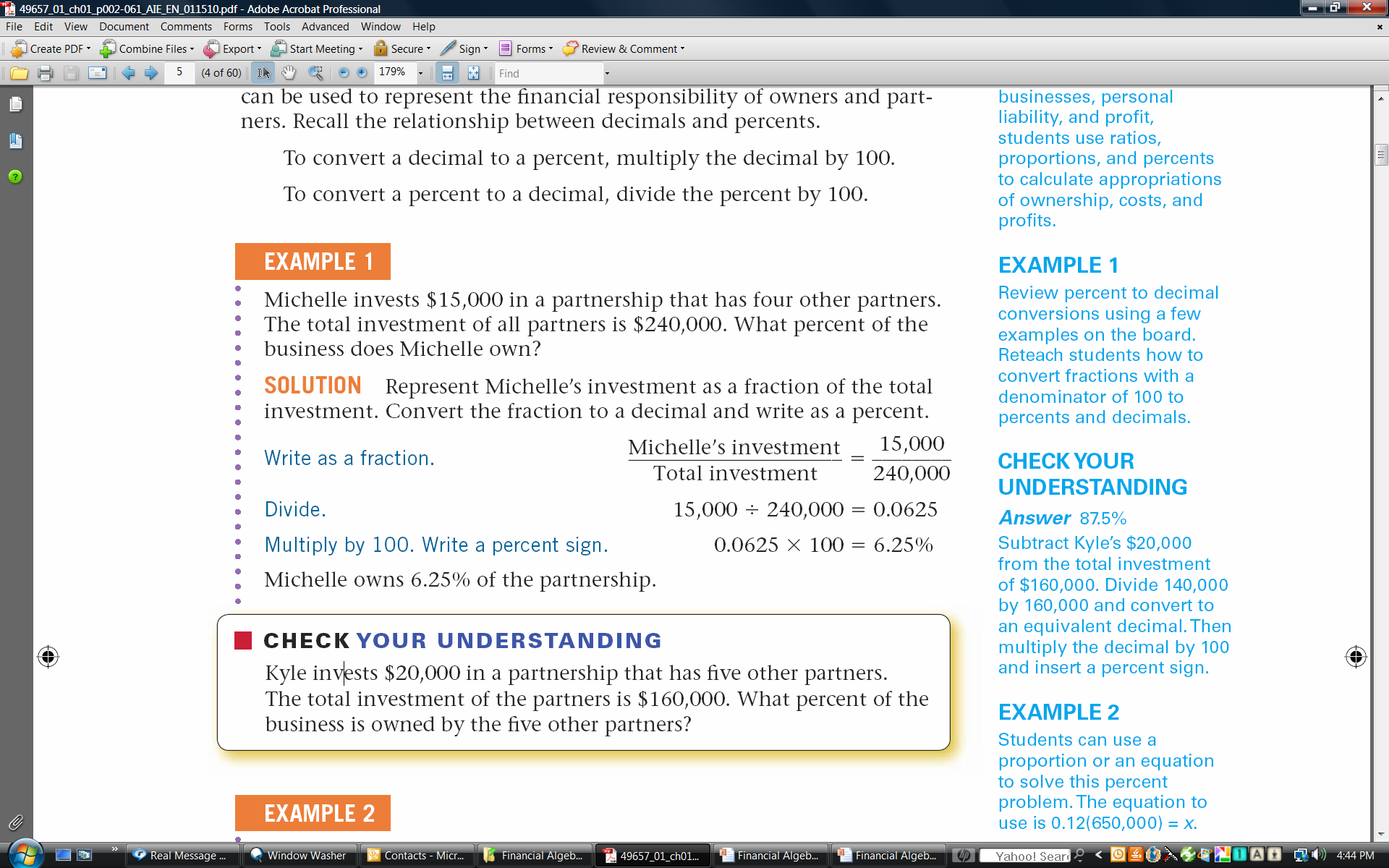 If the local newspaper from the Check Your Understanding above wanted the price of their per line charge for the first four lines to be k, what would change in the piecewise function?
Skip
Slide 11
Slide 12
EXAMPLE 4
An online job search site charges employers fees to post job listings. Their price list is shown in the table. The prices per posting decrease as the number of postings increase. What is the percent savings if an employer decides to post four jobs?
Slide 13
CHECK YOUR UNDERSTANDING
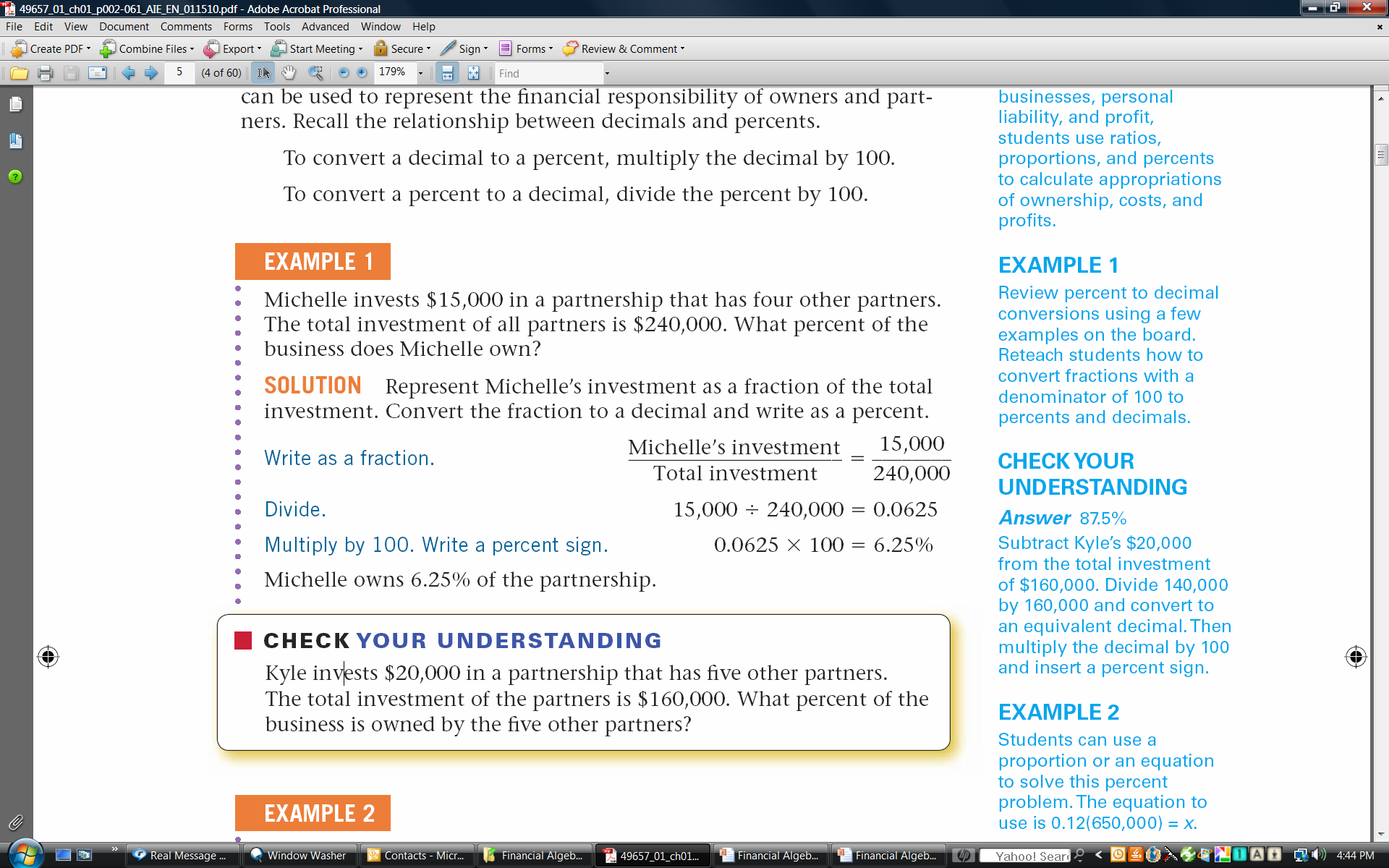 JobFind charges employers x dollars to post a job on their website. They offer a 16% discount if 20 or more jobs are posted. If 31 jobs are posted by a specific employer, express the discount as a percent.
Skip
Slide 14
29.95                   when x in an integer ≤ 2
29.95 + 14(x − 2) when x in an integer > 2
c(x) =
EXAMPLE 5
Jane’s Printing Services charges $29.95 to print 200 high quality copies of a one-page resume. Each additional set of 100 copies costs $14. Express the cost, r(x), of printing x sets of 100 resumes, as a piecewise function.
Slide 15
CHECK YOUR UNDERSTANDING
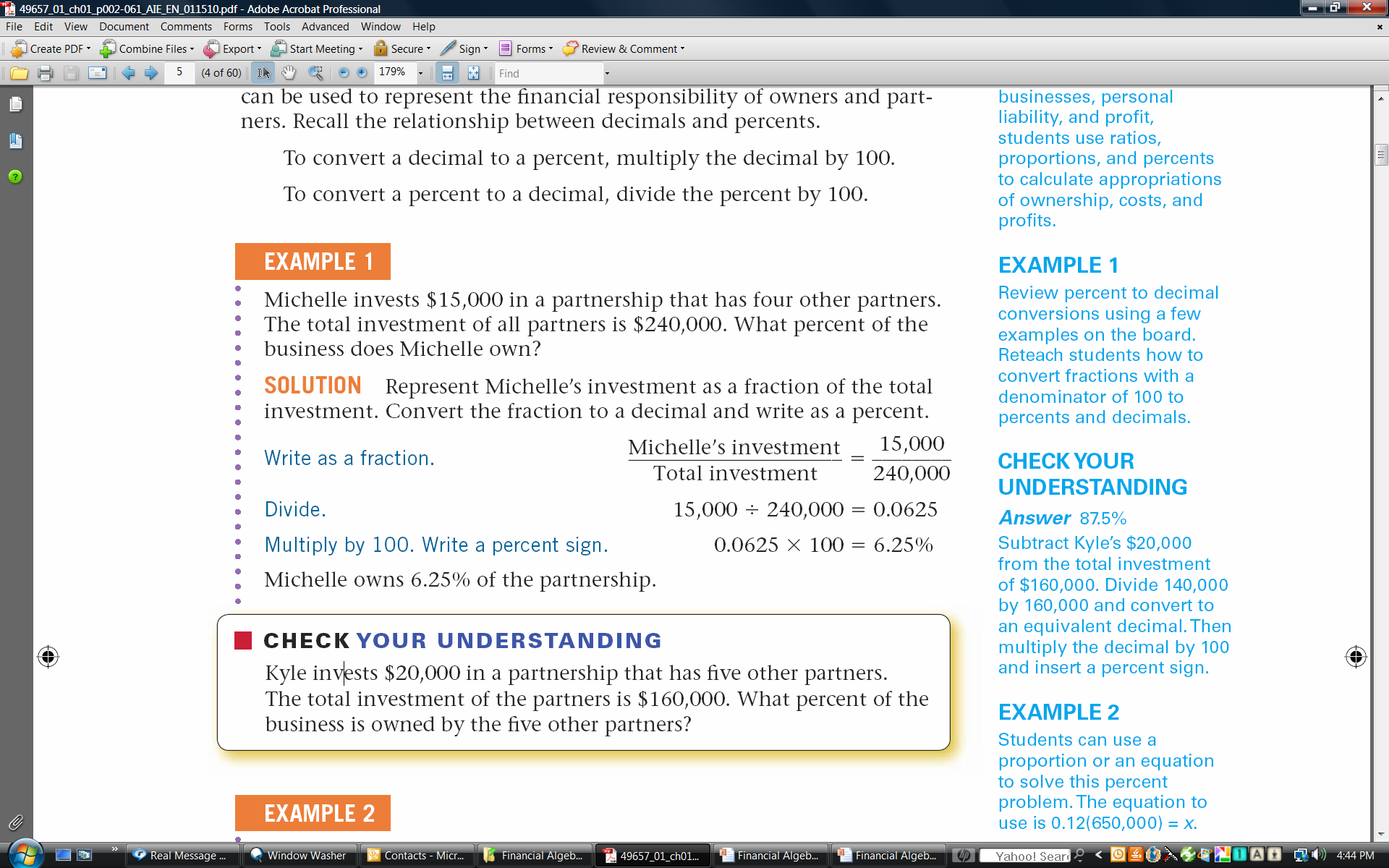 Pete needs 77 copies of his resume. Jane’s charges 39 cents per resume-quality copy. Should he pay individually for the 77 copies or get 100 copies at the prices from Example 5? Explain.
Skip
Slide 16
EXTEND YOUR UNDERSTANDING
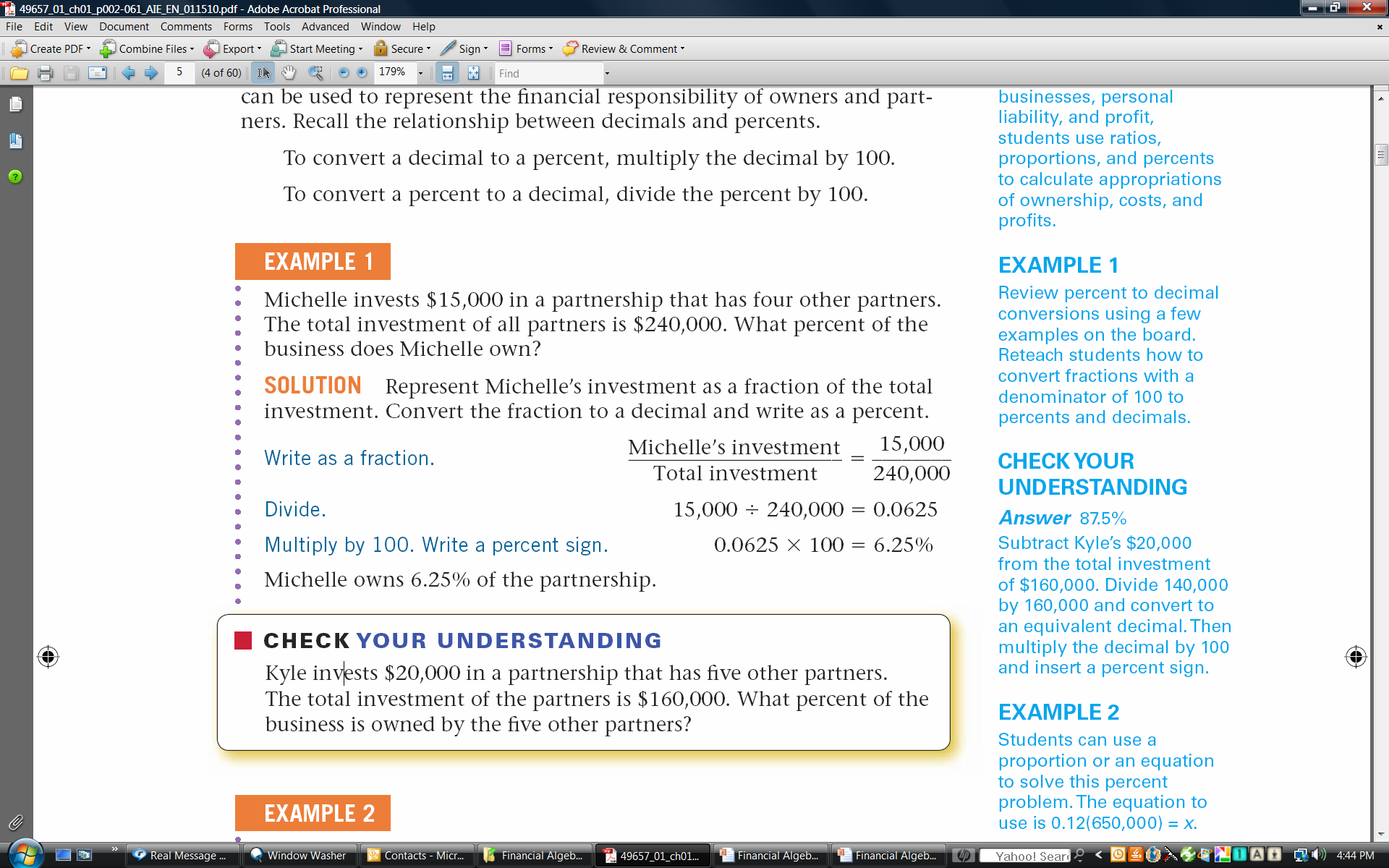 Write an inequality that compares the unit costs of a resume printed using each option Pete has in the Check Your Understanding above.
Skip
Slide 17
6-2PAY PERIODS AND HOURLY RATES
OBJECTIVES
Compute  weekly, semimonthly, and biweekly earnings given annual salary.    
          Compute  hourly pay and overtime pay given an hourly rate.
Slide 18
Key Terms
weekly
Every week (52 paychecks)
 biweekly
Every two weeks (26 paychecks)
 semimonthly
Twice a month (24 paychecks)
 monthly
Once a month (12 paychecks – usually paid on the same date each month)
 direct deposit
When paychecks are automatically deposited electronically into the bank accounts on payday.
 hourly rate
A set amount for each hour worked.
 regular hours
The set number of hours that an employee is expected to work.
Slide 19
Key Terms
overtime hours
The extra hours an employee works beyond their regular hours 
 overtime hourly rate
The hourly wage an employee receives for any overtime hours
 time-and-a-half overtime
1.5 times the regular hourly rate
 double-time pay
2 times the regular hourly rate
 gross pay
Total pay, the sum of your hourly pay and your overtime pay.
 minimum wage 
Lowest hourly rate that can be paid by federal and state law.
Slide 20
What do you need to know to make sure each paycheck is correct?
What is the difference between semimonthly and biweekly pay periods?
_______________________________________
What are the advantages of direct deposit?
_______________________________________
Describe any Department of Labor postings that have been posted in your workplace.
_______________________________________
Slide 21
Example 1
Christina is paid biweekly. Her annual salary is $37,000. What is her biweekly salary, rounded to the nearest cent?
$37,000 per year

52 weeks in a year – biweekly  26

$____________ biweekly
Slide 22
CHECK YOUR UNDERSTANDING
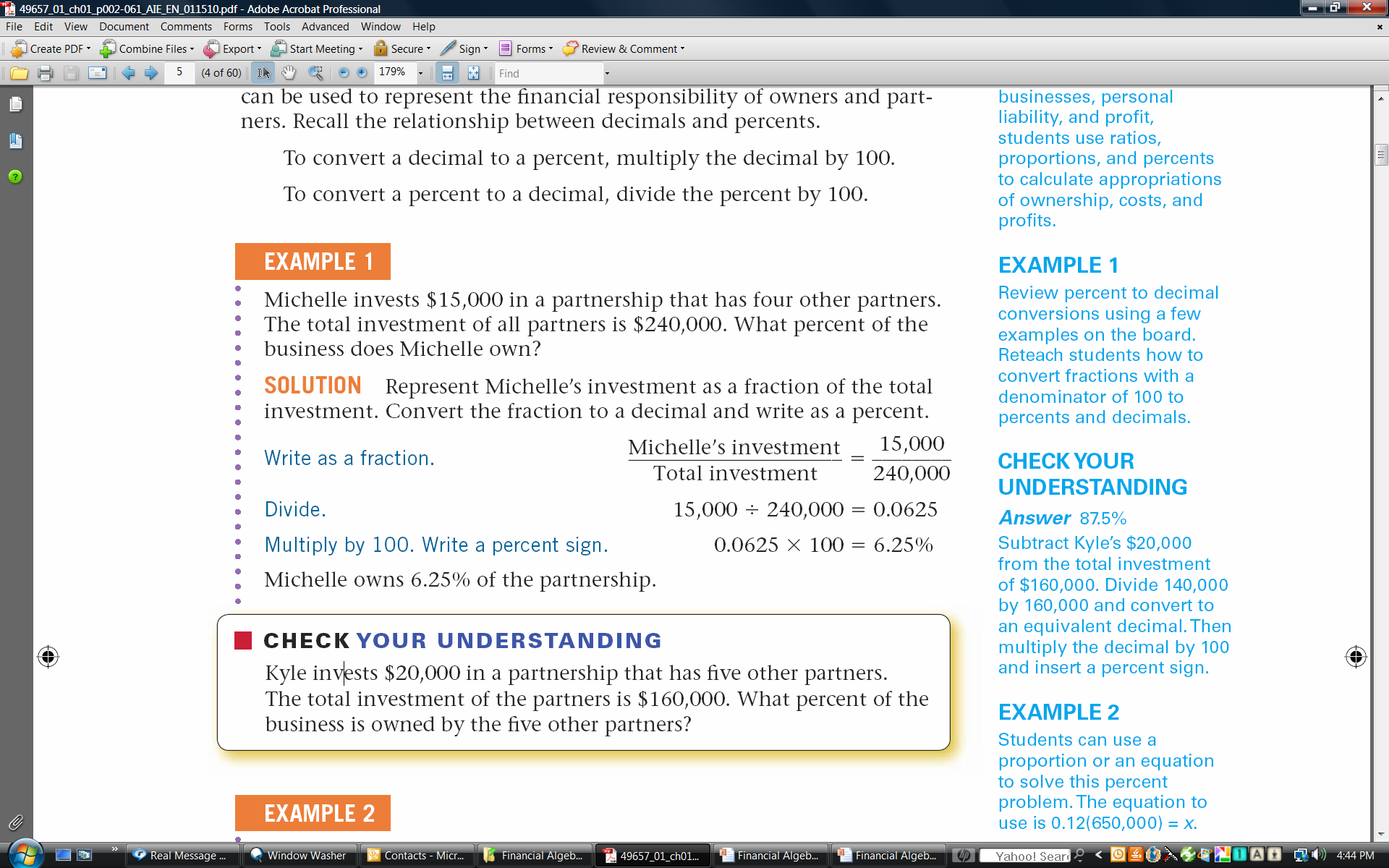 Carlos earns x dollars biweekly. Express his annual salary algebraically.
Skip
Slide 23
Example 2
Manny is paid semimonthly. His semimonthly salary is $1,239. What is his annual salary?
$1,239 semimonthly (2x per month)

12 months in a year

$____________ annually
Slide 24
CHECK YOUR UNDERSTANDING
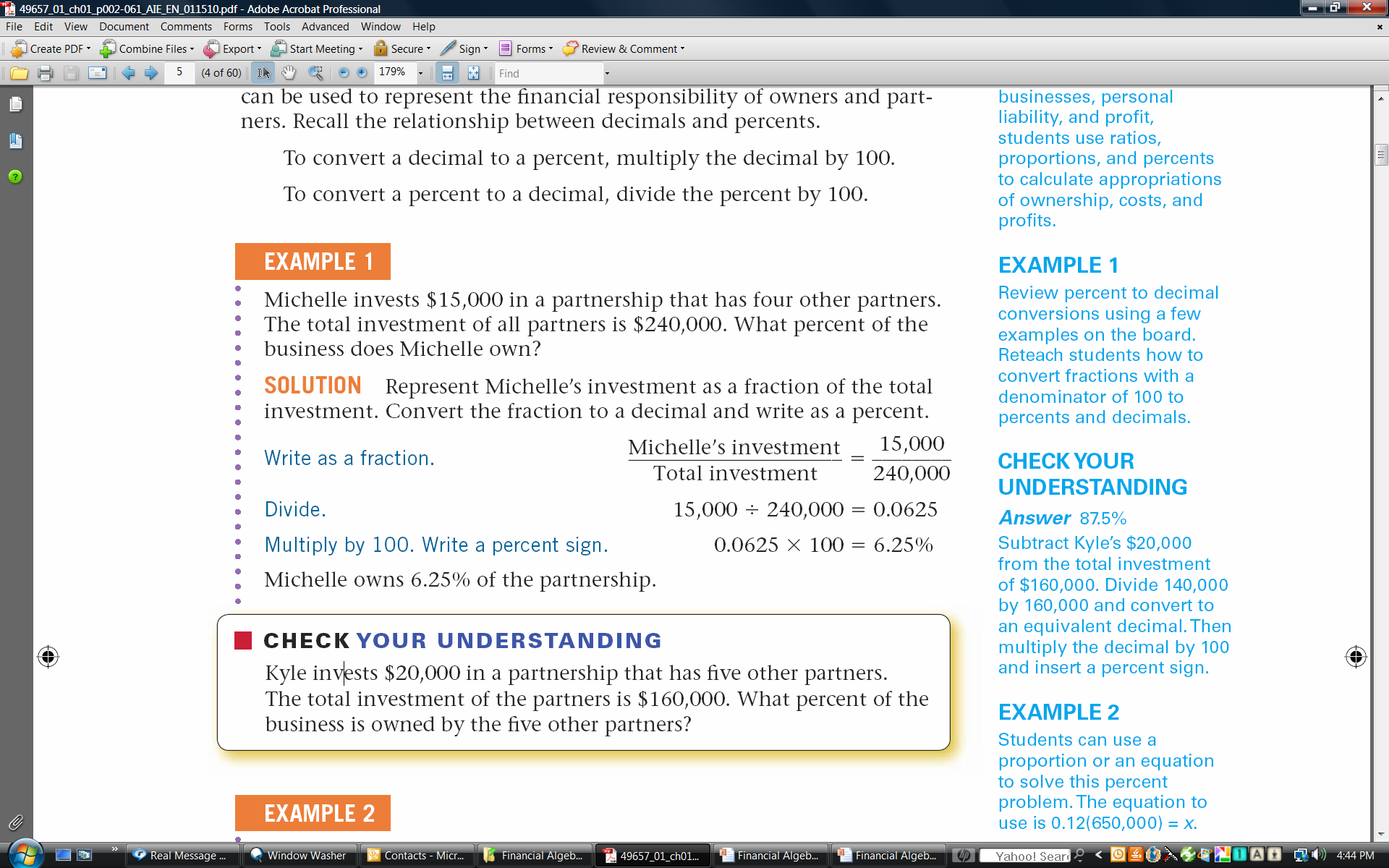 Alex is paid semimonthly. His annual salary is y dollars. Express his semimonthly salary algebraically.
Skip
Slide 25
EXAMPLE 3
Maureen works at a local Chicken King restaurant. Her regular hourly wage is $9.70. If she regularly works 40 hours per week, what is her regular weekly pay?
40 hours @ $9.70 per hour
Slide 26
CHECK YOUR UNDERSTANDING
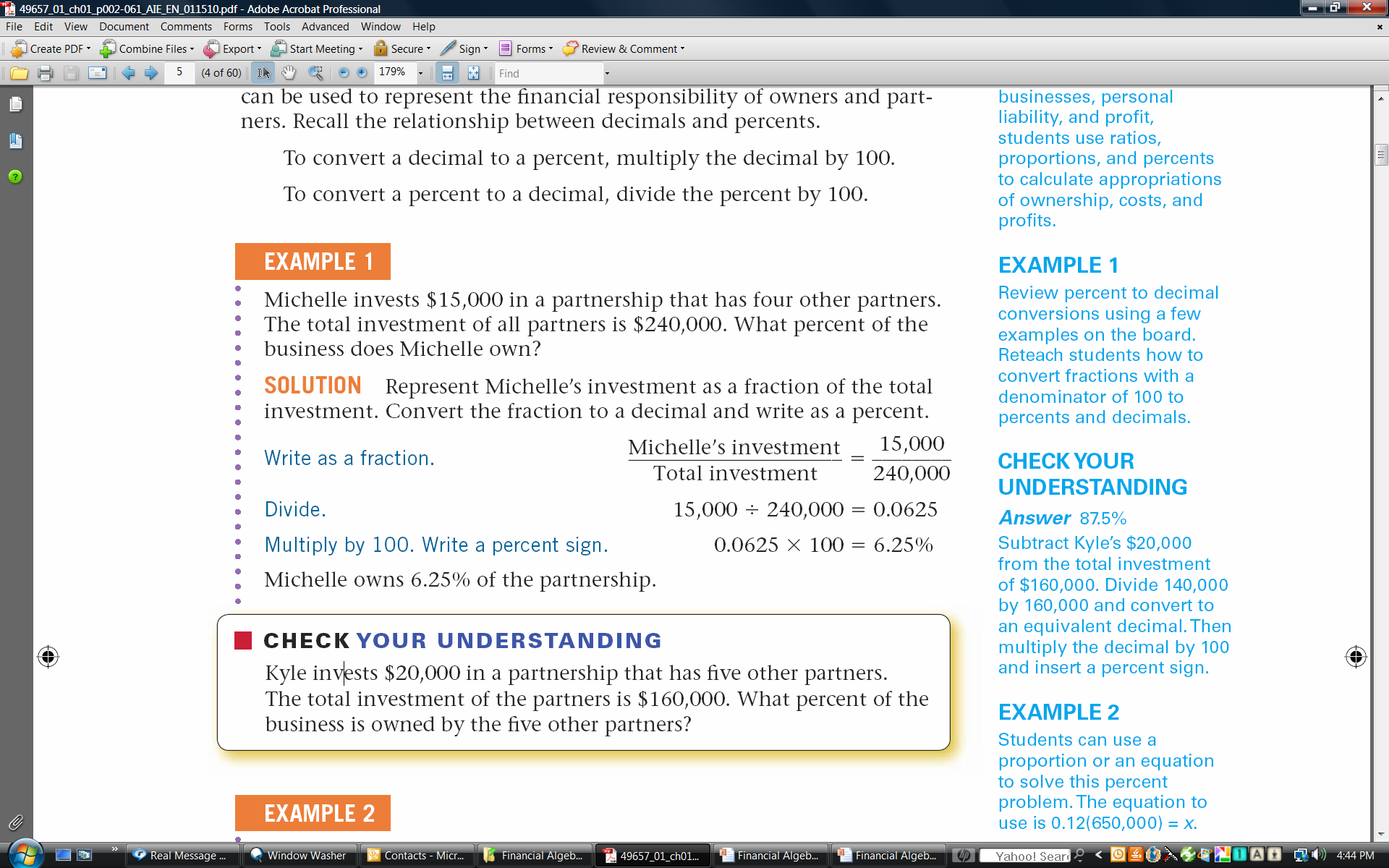 Roger regularly works h hours per week at a rate of d dollars per hour. Express his annual salary algebraically.
Skip
Slide 27
EXAMPLE 4
If Maureen from Example 3 works overtime, she receives an hourly rate of 1½  times her regular hourly rate. What is Maureen’s hourly overtime rate?
$9.70 per hour

1.5(9.70) = $___________ per OT hour
Slide 28
CHECK YOUR UNDERSTANDING
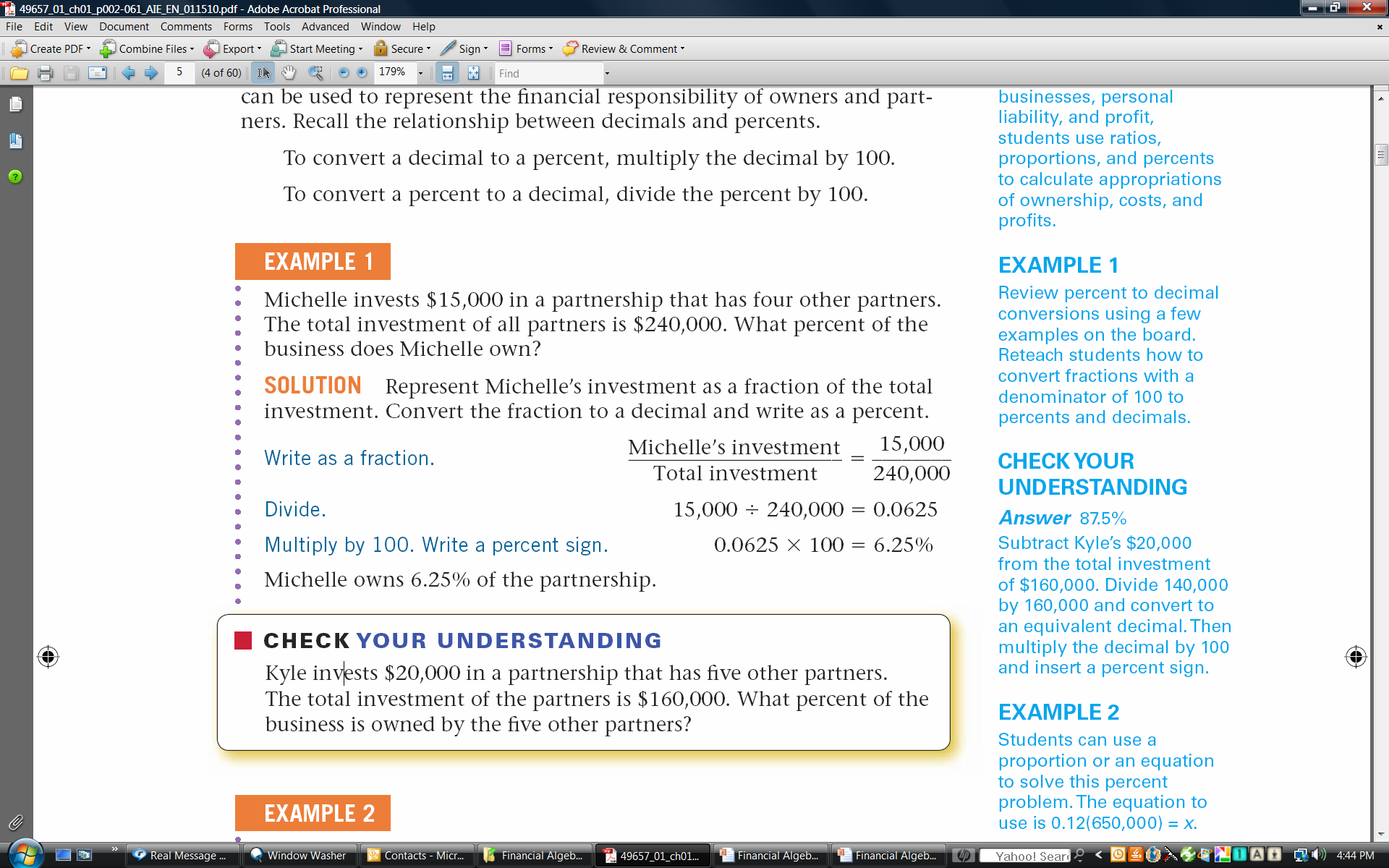 If Mary Ann earns y dollars per hour regularly, express her hourly overtime rate algebraically if she is paid time-and-a-half.
Skip
Slide 29
EXAMPLE 5
Janice earns $10 per hour. If her regular hours are 40 hours per week, and she receives time-and-a-half overtime, find her total pay for a week in which she works 45 hours.
Slide 30
CHECK YOUR UNDERSTANDING
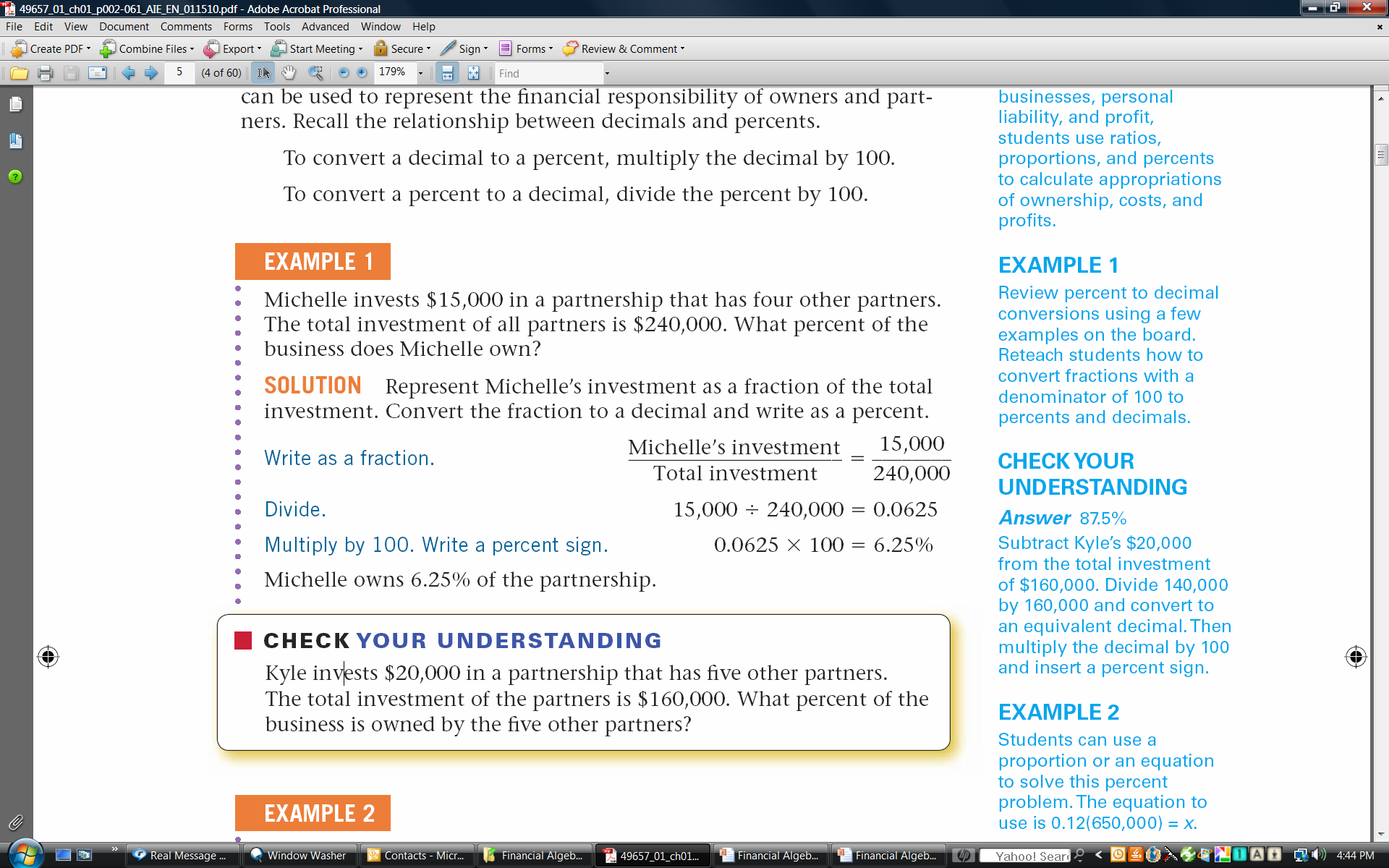 Ron regularly works 40 hours per week, at a rate of x dollars per hour. Last week he worked y overtime hours at time-and-a-half. Express his total weekly salary algebraically.
Skip
Slide 31
EXAMPLE 6
Samantha worked her 40 regular hours last week, plus 7 overtime hours at the time-and-a-half rate. Her gross pay was $611.05. What was her hourly rate?
Slide 32
CHECK YOUR UNDERSTANDING
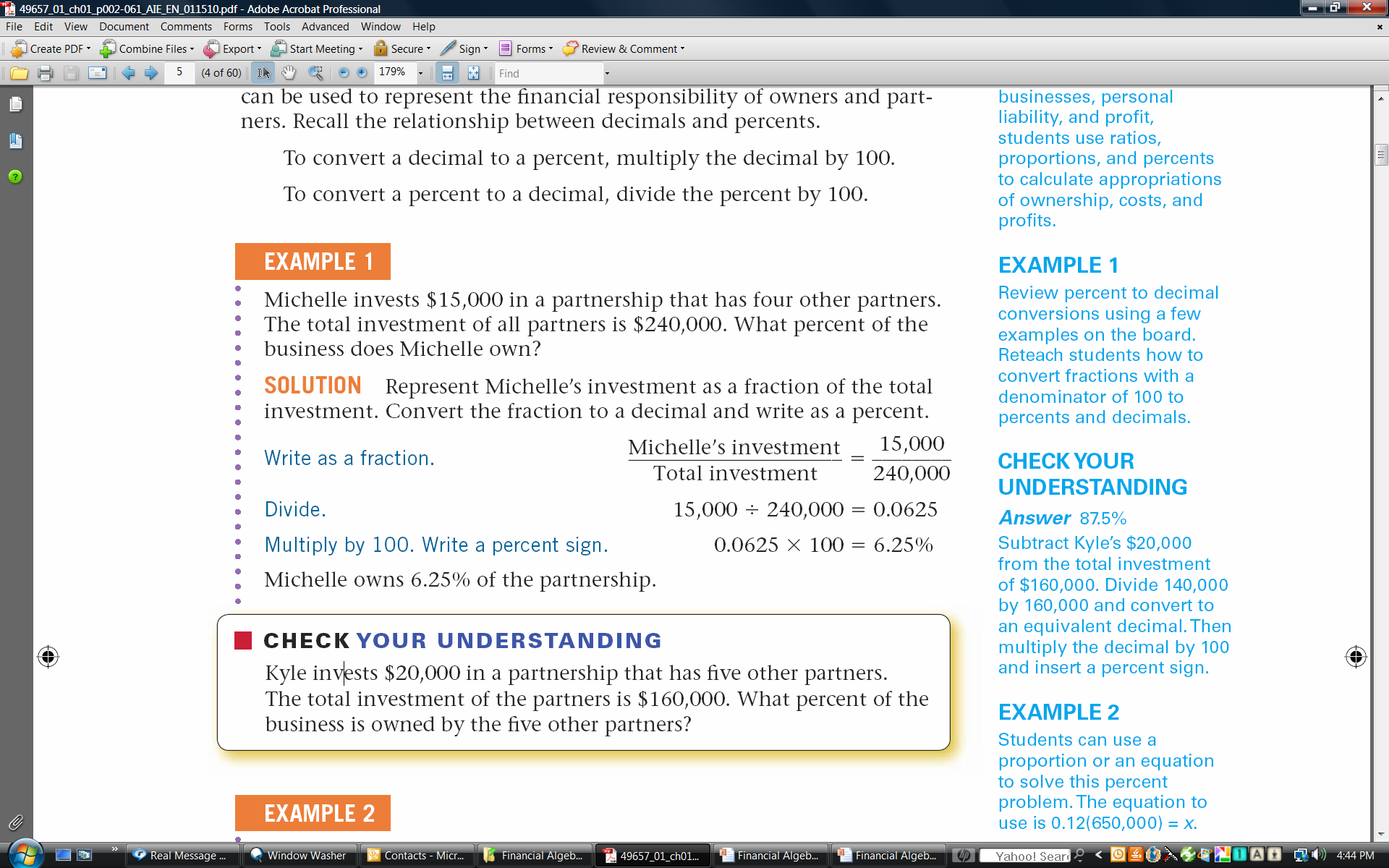 Jillian worked her 40 regular hours last week, plus 2 overtime hours at a double-time rate. Her gross pay was $484. What was her hourly rate?
Slide 33
EXAMPLE  7
Last week, Saul worked r regular hours and t overtime hours at a time and-a-half rate. He earned $700. If x represents his hourly rate, express x in terms of r and h.
Skip
Slide 34
CHECK YOUR UNDERSTANDING
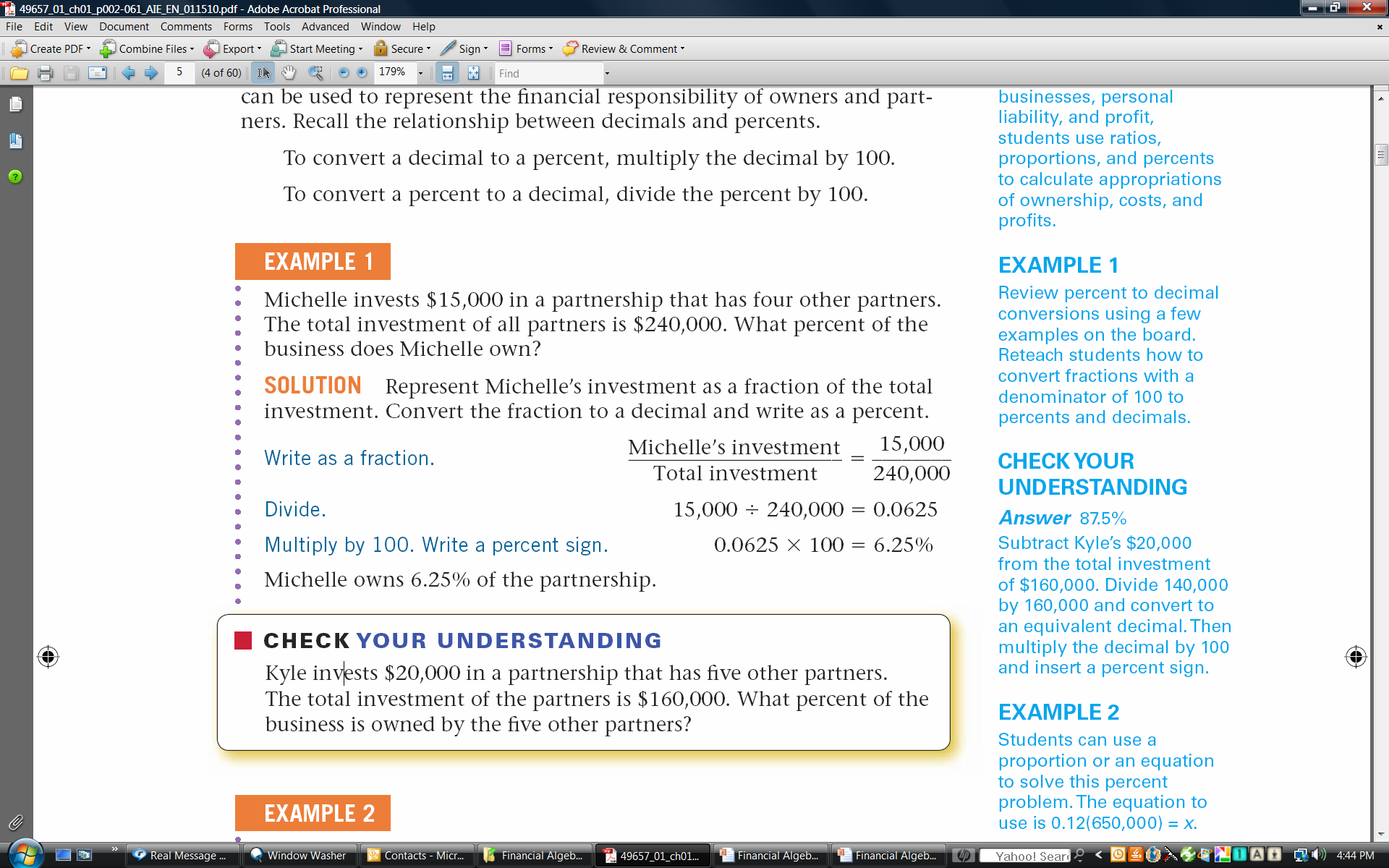 Jonathan worked h hours at an hourly rate of r dollars. He also worked w hours at an overtime rate of double time. Express his total pay for the week algebraically.
Skip
Slide 35
EXTEND YOUR UNDERSTANDING
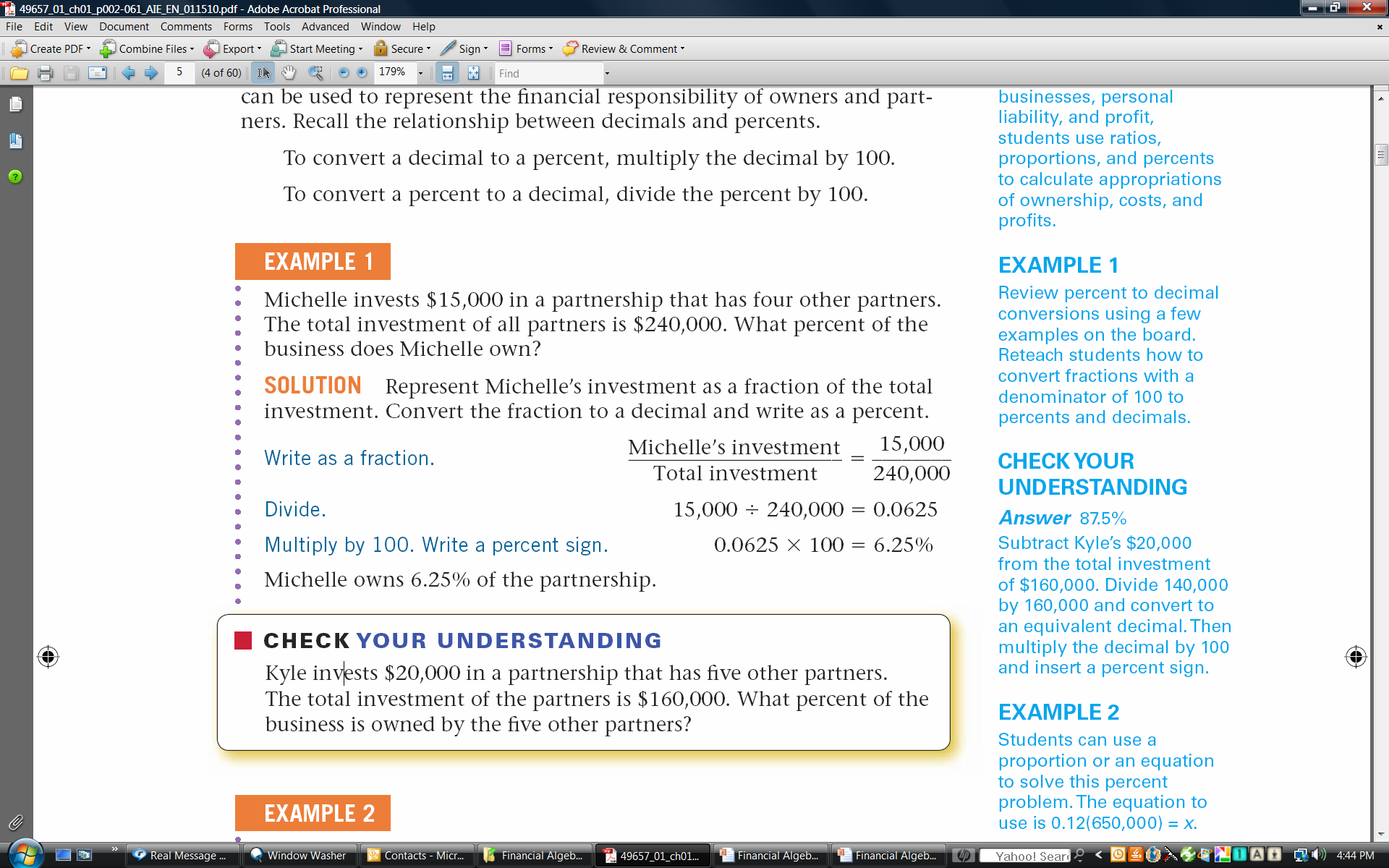 Jovanna gets paid a regular-pay rate of r dollars for 40 hours worked. She is paid at a time-and-a-half rate for up to 16 overtime hours worked and a double-time rate for any overtime hours worked greater than 16 hours. Write a piecewise function, p(z), for Jovanna’s pay when she works z hours.
Skip
Slide 36
6-3COMMISSIONS, ROYALTIES, AND PIECEWORK PAY
OBJECTIVES
Compute  pay based on percent commission.  
          Compute  piecework pay. 
	Understand  advantages and disadvantages of pay based on production.
Slide 37
Key Terms
commission
A method of payment where an employee receives a percentage of the amount of sales produced by that employee
 royalty
Money that employees receive based on sales (musician, or an author)
 pieceworker
A type of worker who is paid for each item the employee produces
 piecework rate
The set amount of money that a worker receives for each item the individual produces
Slide 38
What jobs base their pay according to the amount produced?
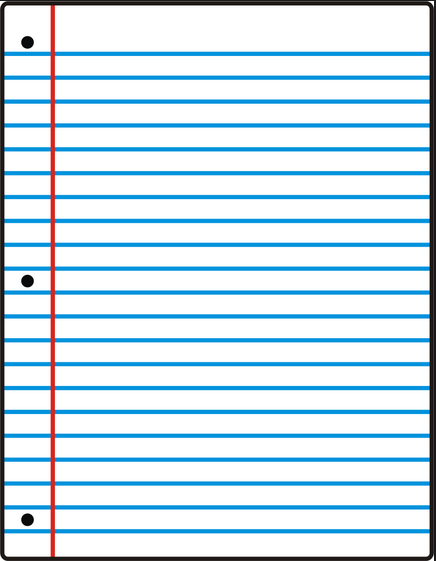 Turn in this question on a separate sheet of paper
What are the advantages and disadvantages of each of the following types of payment?
Commissions
Royalties
Payments based on the amount of sales 
Payments based on production
Slide 39
Example 1
Adrianna wrote a textbook for high school students. She receives a 10% royalty based on the total sales of the book. The book sells for $47.95, and 17,000 copies were sold last year. How much did Adrianna receive in royalty payments for last year?
Total sales = 47.95 * 17000 =_______

Royalties = (Total sales)(.10) = ________
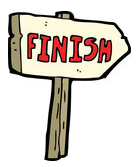 Slide 40
CHECK YOUR UNDERSTANDING
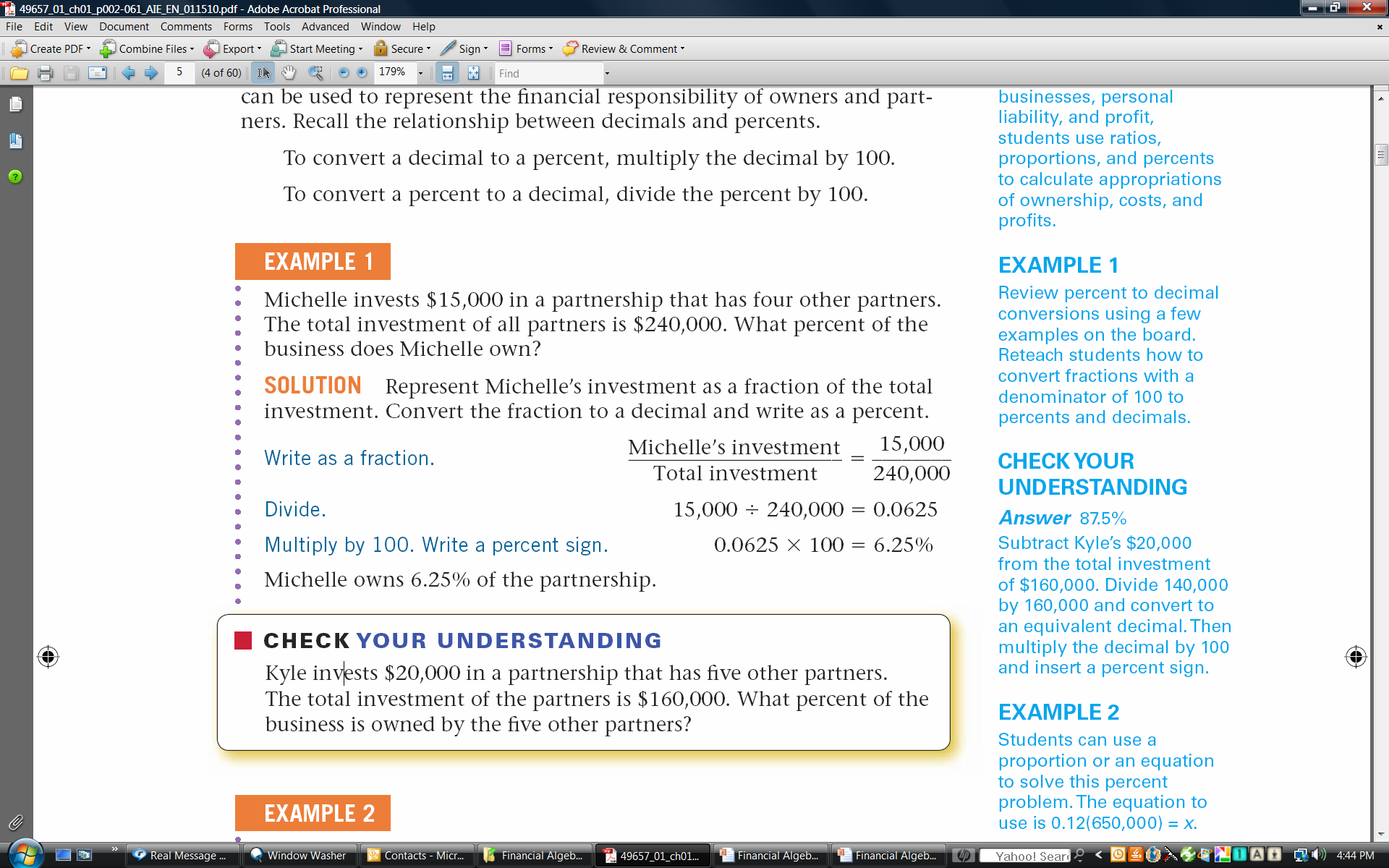 Xander writes math textbooks that sell for x dollars each. He received a bonus of $2,500 for signing a contract, and he receives 8% commission on each book sale. Express the total amount of income Xander earns from selling y books algebraically.
Skip
Slide 41
Example 2
Allison sells cosmetics part-time from door-to-door. She is paid a monthly commission. She receives 11% of her first $900 in sales and 17% of the balance of her sales. Last month she sold $1,250 worth of cosmetics. How much commission did she earn last month?
900(.11)=________

(1250-900)(.17)= ________

Total commission = _________________
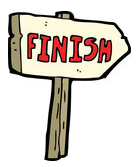 Slide 42
CHECK YOUR UNDERSTANDING
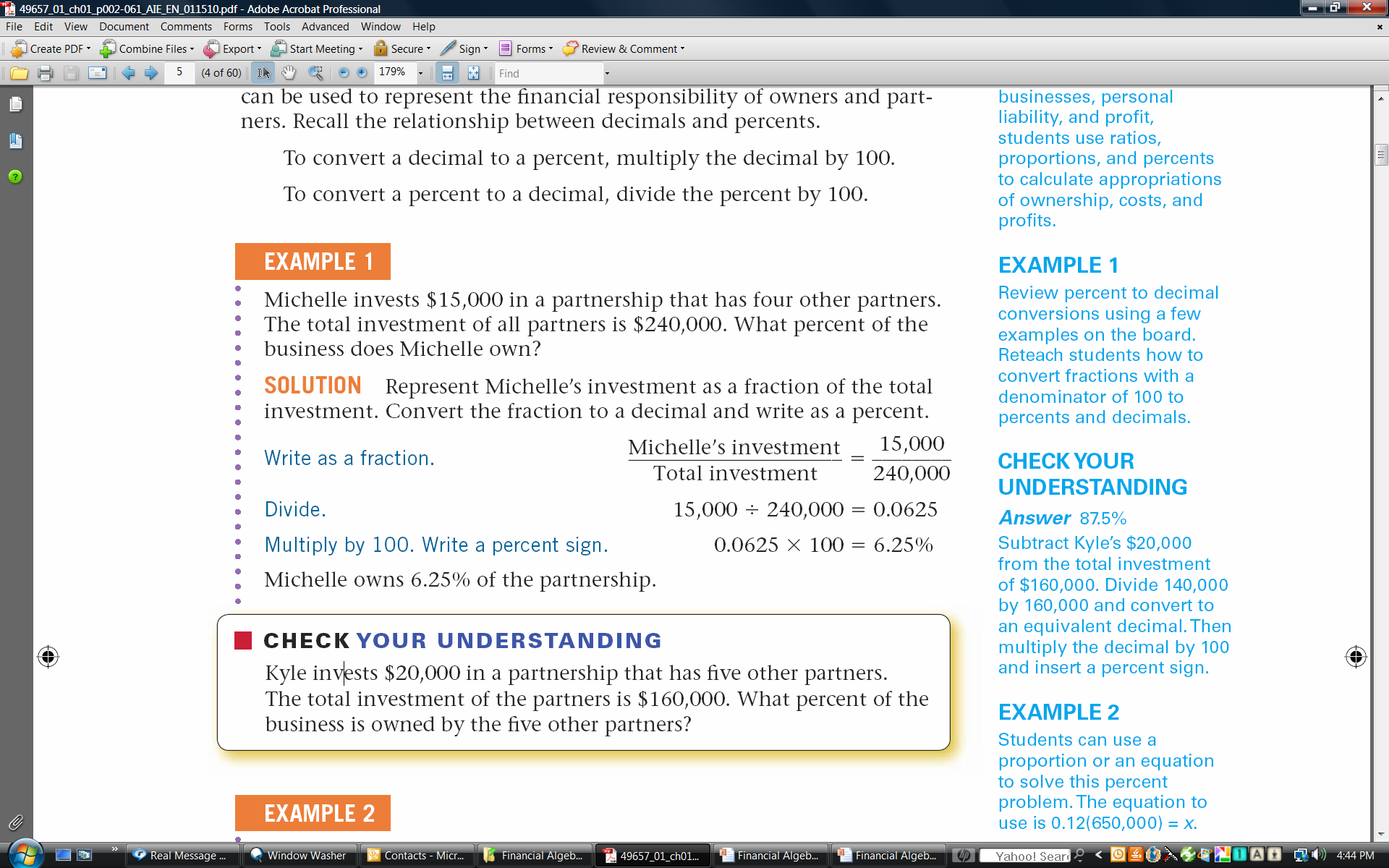 Arthur sells electronics on commission. He receives 7% of his first x dollars in sales and 10% of the balance of his sales. Last week he sold y dollars worth of electronics. Express the commission he earned last month algebraically.
Skip
Slide 43
EXAMPLE 3
Kate works in a dress factory that makes dresses for designer boutiques. She is paid a piecework rate of $85 per unit (piece) produced. Yesterday she made 3 dresses. How much did she earn?
$85 per piece and Kate made 3

Kate earned $____________
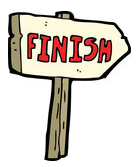 Slide 44
CHECK YOUR UNDERSTANDING
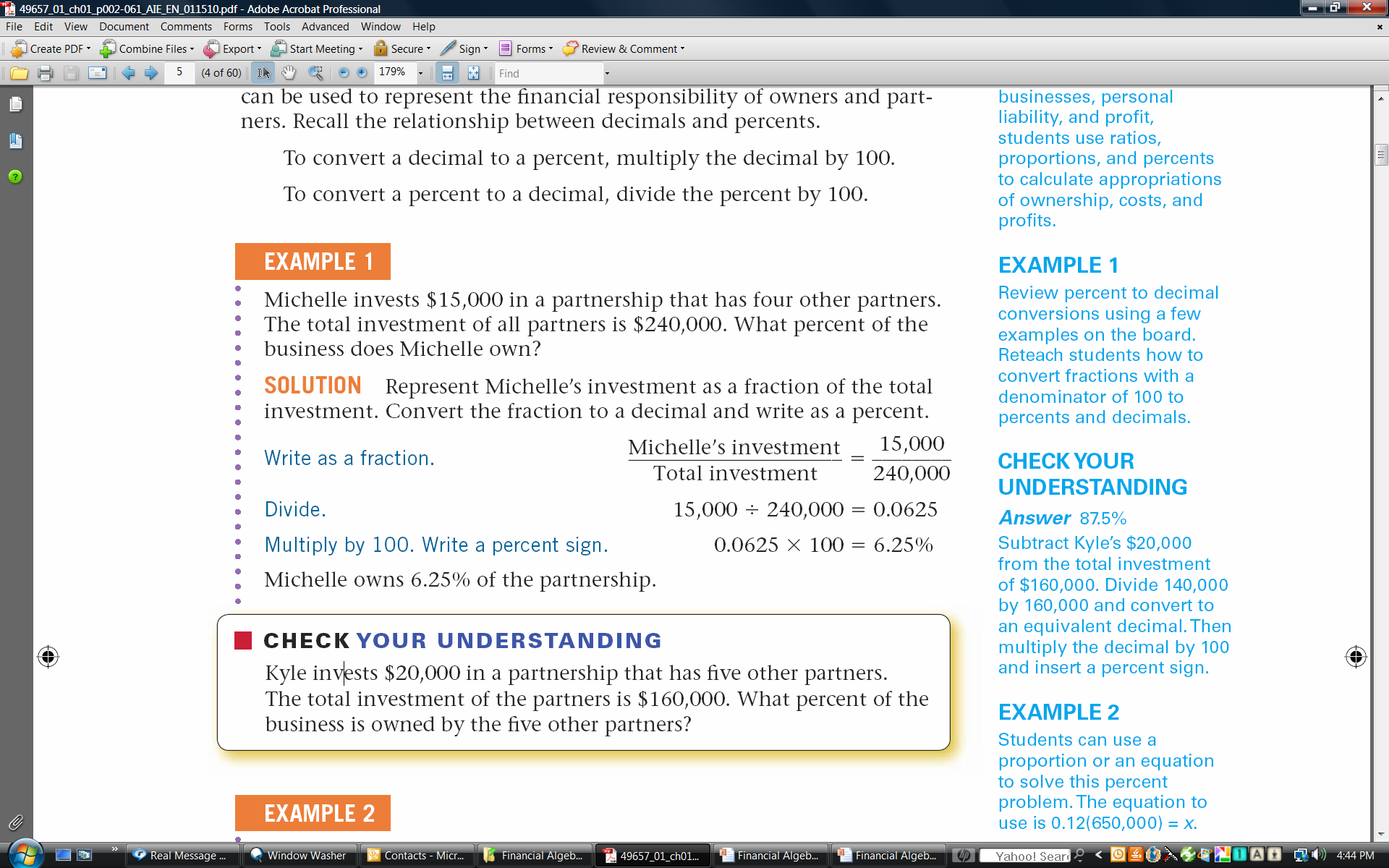 Martin writes magazine articles. He is paid a rate of p dollars for each article he writes. Last year he wrote s articles. Express his total piecework earnings algebraically.
Skip
Slide 45
EXAMPLE 4
Tony picks strawberries and gets paid at a piecework rate of 45 cents per container for the first 200 containers picked. He receives 65 cents per container for every container over 200 that he picks. Last week, Tony picked 270 containers. How much did he earn?
200($0.45)=________

(270-200)(.65)= ________

Tony earned $________
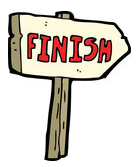 Slide 46
CHECK YOUR UNDERSTANDING
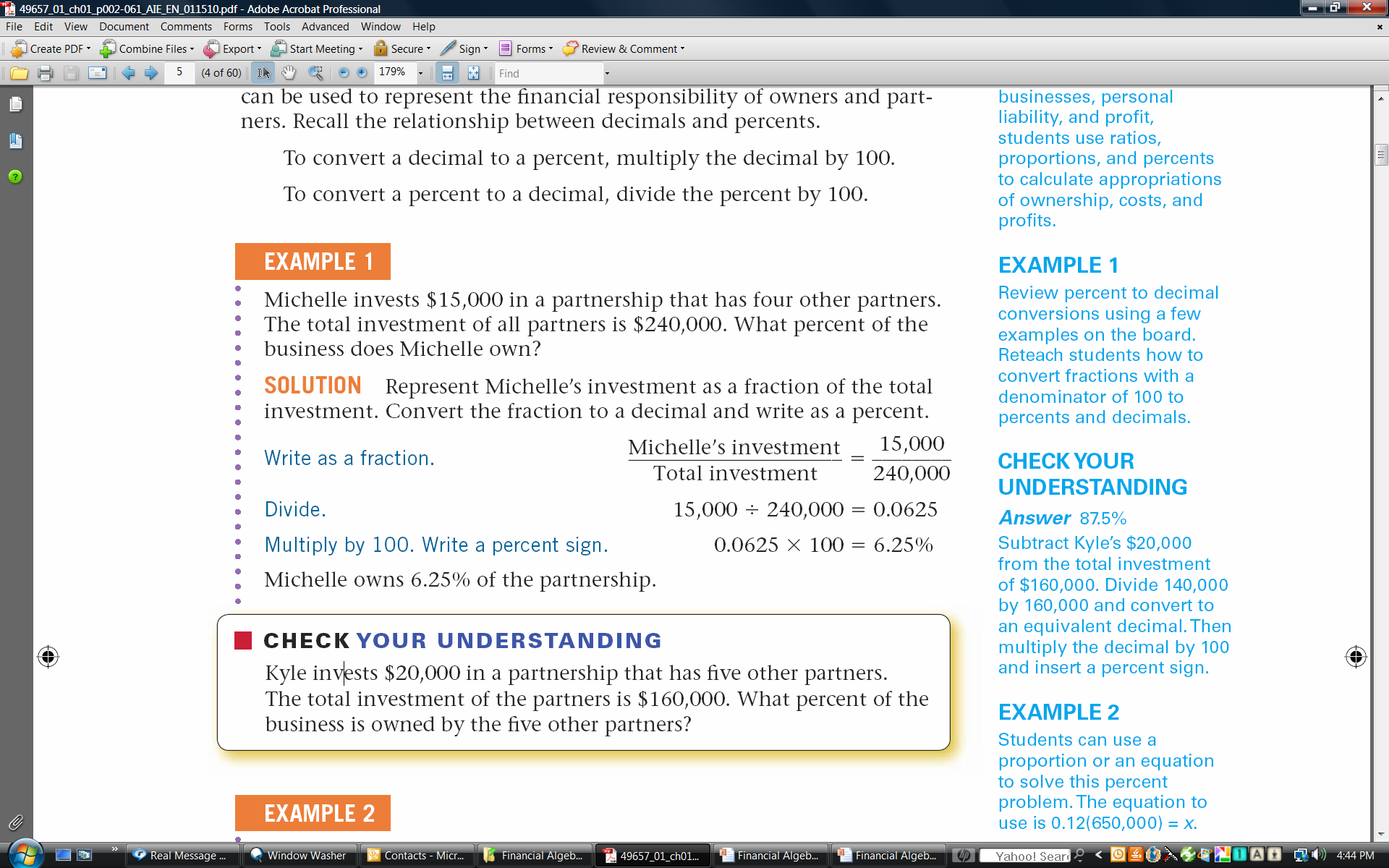 Brianna picks tomatoes on a local farm. She receives 11 cents per crate. Last week, her total piecework earnings was x dollars. Express the number of crates she picked algebraically.
Skip
Slide 47
EXAMPLE 5
Glassman Chevrolet pays commission to its car salespeople. They are paid a percent of the profit the dealership makes on the car, not on the selling price of the car. 
	If the profit is under $750, the commission rate is 20%. 
	If the profit is at least $750 and less than or equal to $1,000, the commission rate is 22% of the profit.
 	If the profit is above $1,000,the rate is 25% of the profit.
	If x represents the profit, express the commission c(x) as a piecewise function.
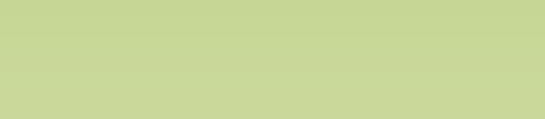 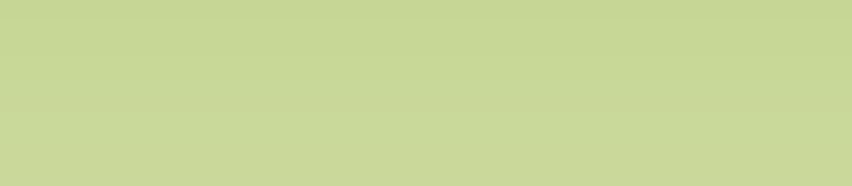 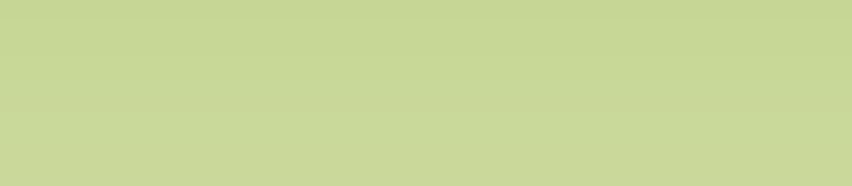 Slide 48
CHECK YOUR UNDERSTANDING
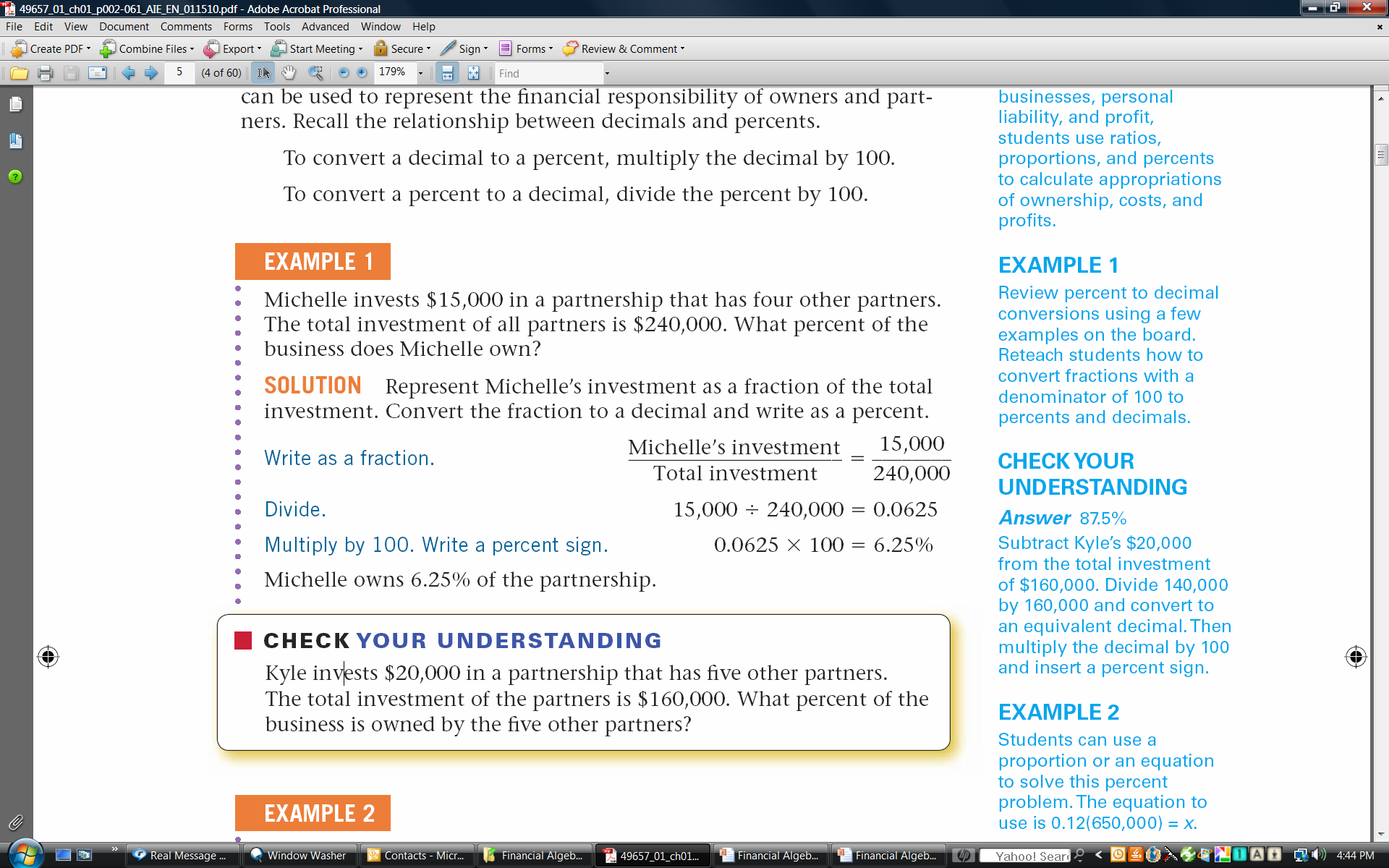 Find the difference between the commission paid if a Glassman Chevrolet salesman, from Example 5, sells a car for a $750 profit compared to selling a car for a $749 profit.
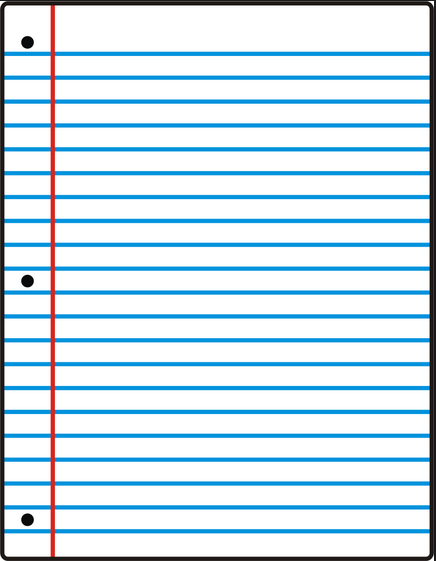 Turn in this question on a separate sheet of paper
750(0.22)=________
___________ = ________
Difference in commissions = $________
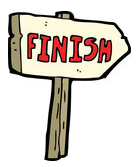 Slide 49
EXAMPLE 6
Joyce works at Fortunato’s Furniture. She is paid on commission. She receives 10% of her first $900 in sales and 15% of the balance of her sales. Last week she earned $750. What was the total value of the furniture she sold?
Commission on 1st $900  +  Commission on the balance of sales     =      Total commission
.10(900)      +     .15(x – 900)             =        750
90 + .15x – 135 = 750
.15x – 45 = 750
.15x = 795
x = _____________
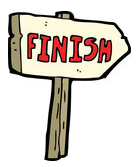 Slide 50
CHECK YOUR UNDERSTANDING
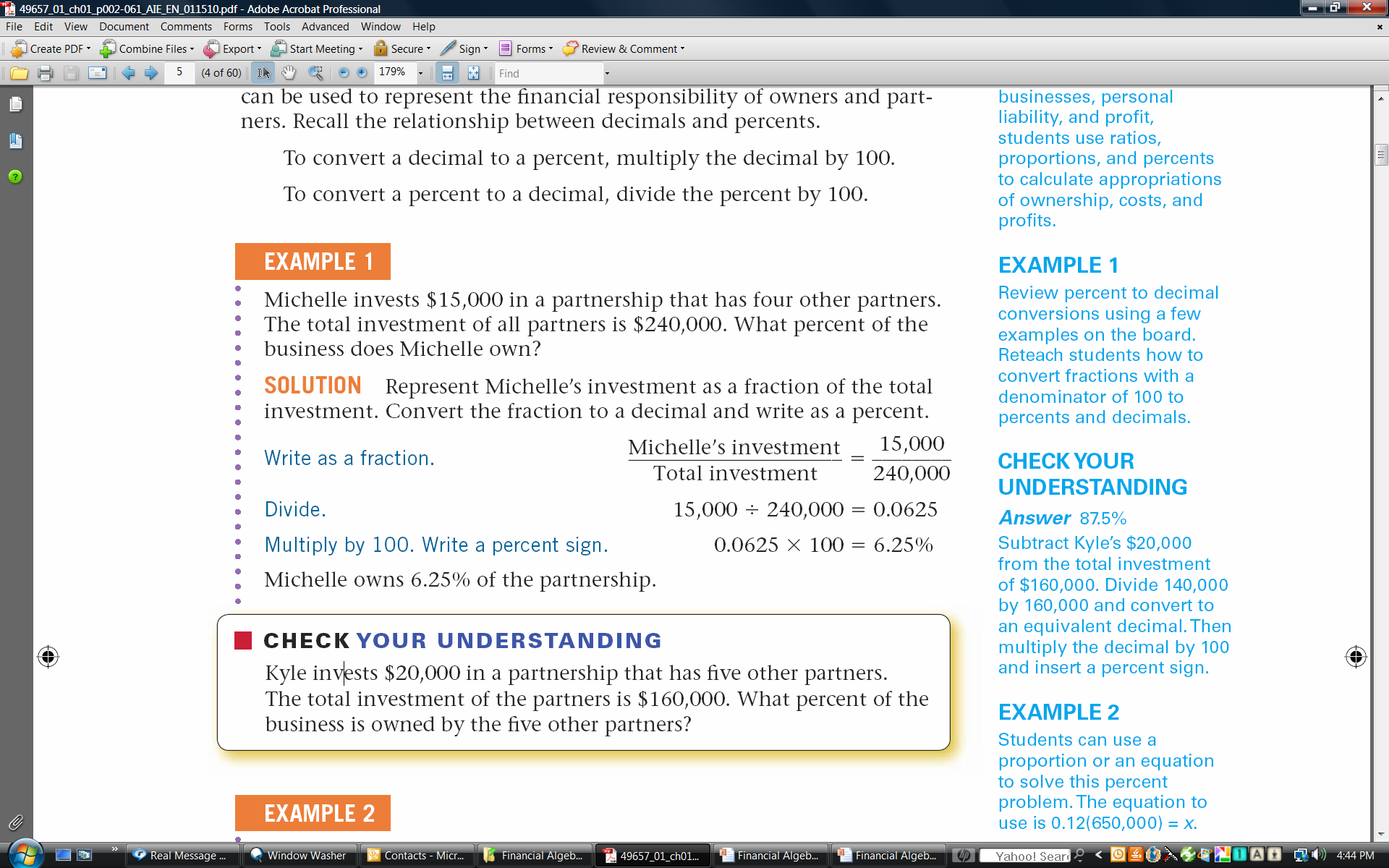 Lauren is a salesperson at Koslow’s Tires. She is paid a monthly commission. She receives 6% of her first $1,000 in sales and 11% of the balance of her sales. Today she earned $203. What was the total value of the tires she sold?
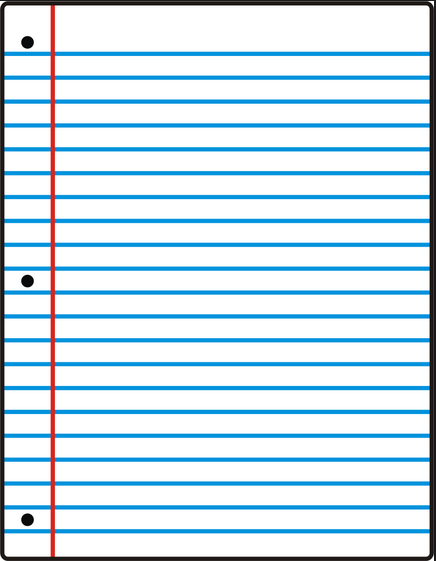 Turn in this question on a separate sheet of paper
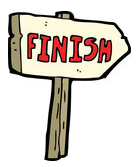 Slide 51
6-4EMPLOYEE BENEFITS
OBJECTIVES
Understand and calculate  the value of certain employee benefits.
Slide 52
Key Terms
employee benefits
Value added options that an employer may choose to offer employees; typically, benefits are in the forms of insurance (health, life, disability), paid vacation time, paid holiday time, retirement plans, stock ownership plans and child care leaves.
 insurance
Health, life and disability. Helps to cover costs of medical bills, funeral costs, everyday bills if you are unable to work due to a disability
 paid vacation time
Paid time off that an employer may offer to employees as an employee benefit.
 paid holiday time
Paid time off for holidays that an employer may offer to employees as an employee benefit
 retirement plans
A means that employers may offer as to save for retirement; these types of plans may include pensions or 401(K).
 stock ownership plans
A plan that allows employees to buy or receive company stock; offered as an employee benefit.
 childcare leave
An employee benefit that allows employees paid time off to care for sick children or newborns.
Slide 53
Key Terms
family health care
Covers all members of the immediate family for health care bills that are outlined in the health care coverage plan
 individual health care
Covers only the employee
 pension
A form of compensation that an employee receives from an employer after retirement.
 unemployment insurance
A government program that offer benefits to eligible employees who, through no fault of their own, have become unemployed. Offers temporary assistance for people who are out of a job but looking for replacement employment; certain eligibility requirements must be met.
 base period
A fixed period of time that most states use in an unemployment insurance formula to determine weekly benefits.
 worker’s compensation
Assistance to employees who are injured while working at their job; a program that is governed by state laws.
Slide 54
What are the benefits of a job?
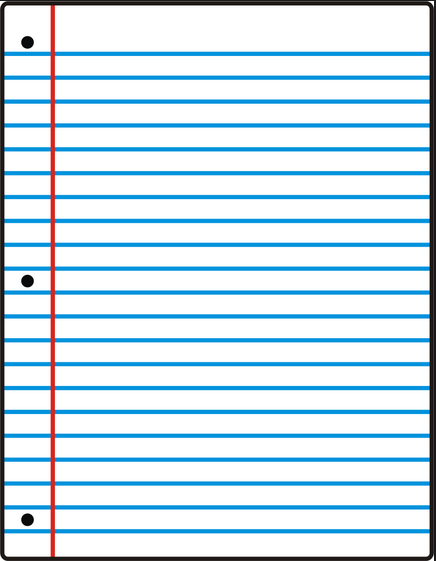 Turn in this question on a separate sheet of paper
List some job benefits.
What job benefits may be unique to salaried workers?
Are there any requirements that a person who is collecting unemployment insurance must fulfill?
Slide 55
Example 1
Alan works for a printing company. It has been a little over four years since he was hired. He now makes $54,080 per year. When he was hired, he was told that he had five days of paid vacation time. For each year that he worked at the company, he would gain another two days of paid vacation time to a maximum of 20 days. How many paid vacation days does he now get at the end of four years of employment and how much will he make during the time he is on vacation?
Slide 56
How many paid vacation days does he now get at the end of four years of employment and how much will he make during the time he is on vacation?
$54,080 per year
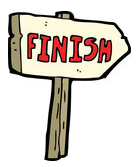 Slide 57
CHECK YOUR UNDERSTANDING
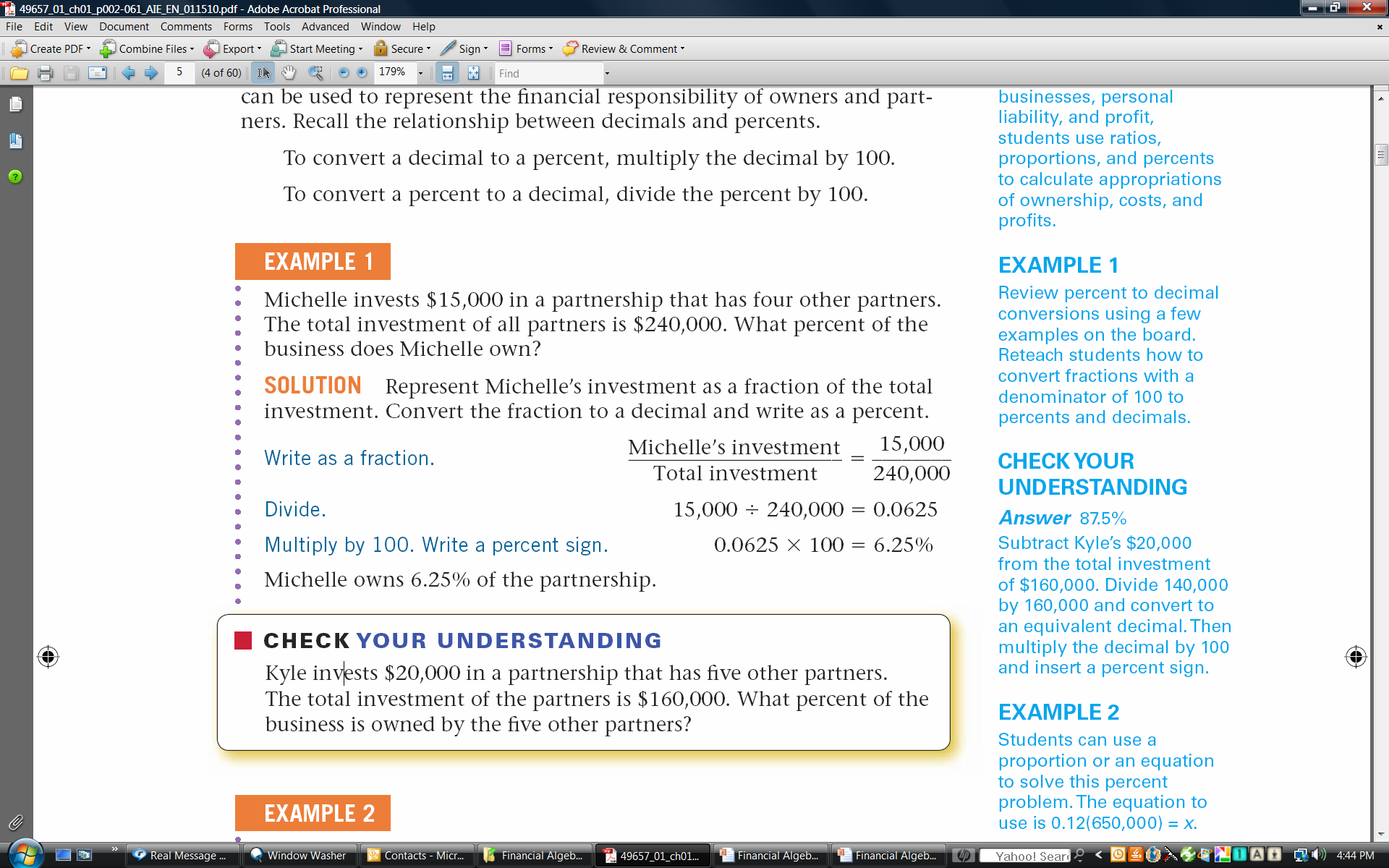 Let x represent the number of the working year and y represent the number of paid vacation days. Based on the table above, write an algebraic equation that models the relationship between these two variables.
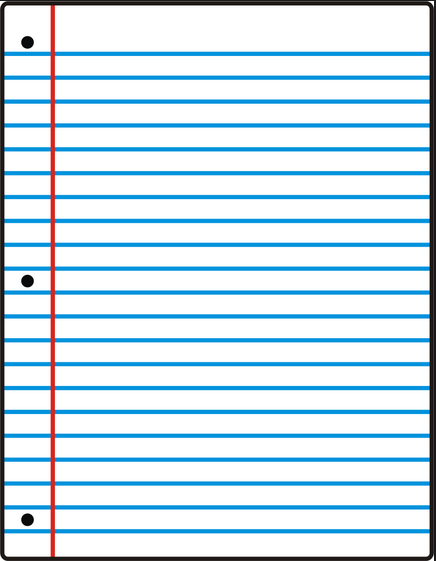 Turn in this question on a separate sheet of paper
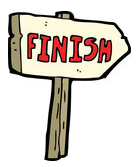 Slide 58
Example 2
Frieda’s employer offers her family health care. Frieda must contribute 12% of the cost, and her employer will cover the rest. Frieda gets paid on a biweekly basis, and she notices that $88.50 is taken out of each paycheck for her portion of the contribution to the family health care coverage. How much does Frieda’s employer contribute for her coverage?
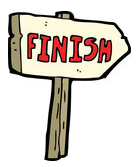 Slide 59
CHECK YOUR UNDERSTANDING
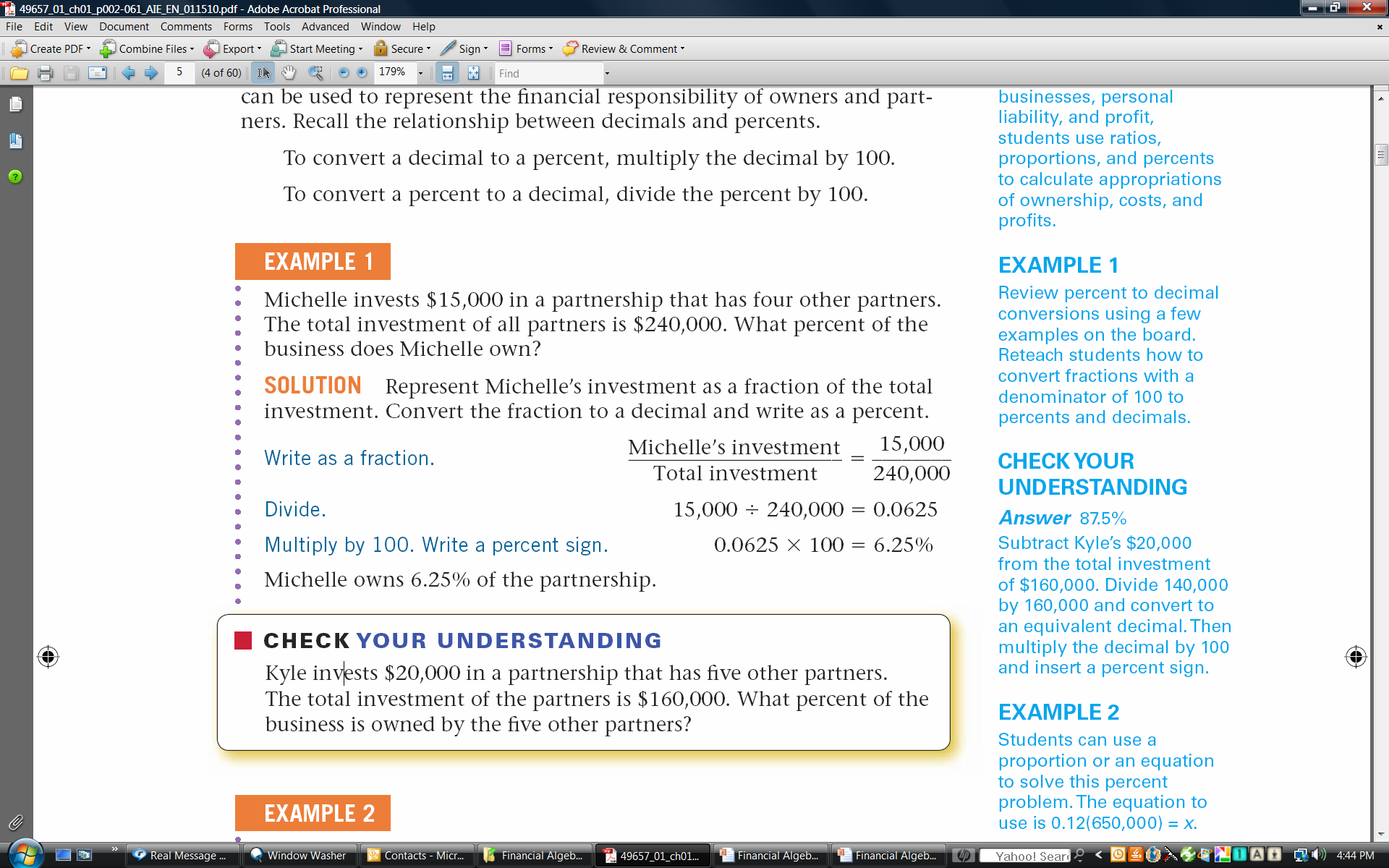 Mark’s employer offers individual health care. Mark pays d dollars out of his biweekly paycheck for his share of the total cost. If Mark’s contribution is a percentage of the total cost, where p represents that percentage written as an equivalent decimal, represent the total cost of Mark’s coverage in terms of d and p.
Skip
Slide 60
EXAMPLE 3
Marina works at Washington Performing Arts Center. Her employer offers her a pension. Marina’s employer uses a formula to calculate the pension. A retiring employee will receive 1.5% of their average salary for the last five years of employment for every year worked. Marina is planning on retiring at the end of this year after 25 years of employment. Marina would receive this amount each year until her death. Her salaries for the last five years are $88,900, $92,200, $96,000, $98,000, and $102,000. Calculate Marina’s pension.
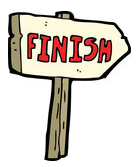 Find the average  _____________________
Find 1.5% of the average ___________________
Multiply by the number of years worked _______________
Slide 61
CHECK YOUR UNDERSTANDING
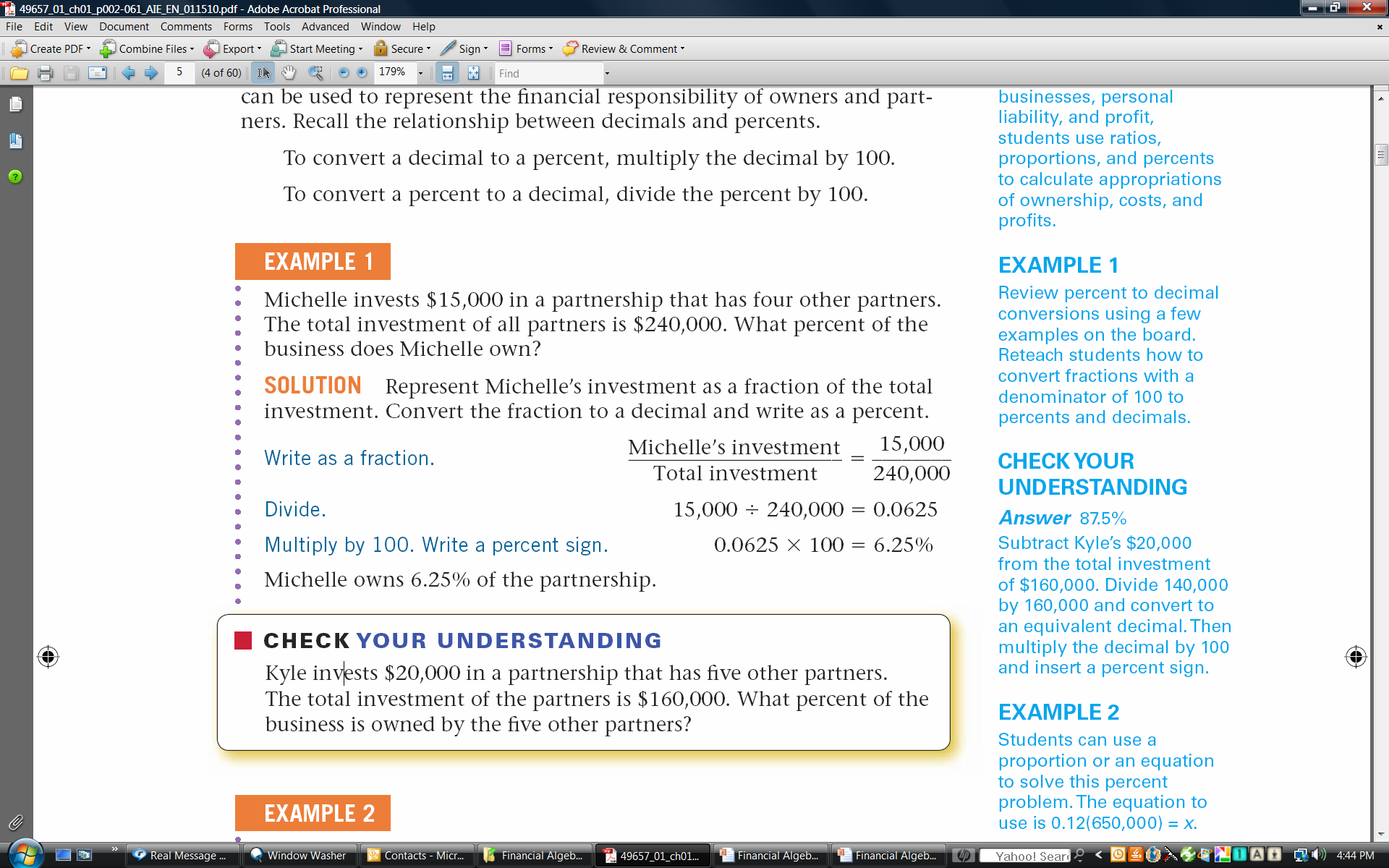 DeBrown Corporation offers employees a retirement plan based upon the following formula. The retiree will get 2% of the average of the final three year salaries times the number of years employed by the company. Suppose an employee’s last three years of salaries are A, B, and C, and the employee worked at DeBrown for D years. Write the algebraic expression that represents the employee’s yearly pension.
Skip
Slide 62
EXAMPLE 4
In Reese’s state, the weekly unemployment compensation is 60% of the 26-week average for the two highest-salaried quarters. A quarter is three consecutive months. For July, August, and September, he earned a total of $9,024. In October, November, and December, he earned a total of $9,800. Determine Reese’s unemployment compensation.
Find the total for the two quarters _____________________
Find the weekly average ___________________
Find 60% of the weekly average  _______________

This is the  amount Reese will receive if he is under the maximum amount allowed by his state.
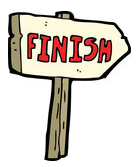 Slide 63
CHECK YOUR UNDERSTANDING
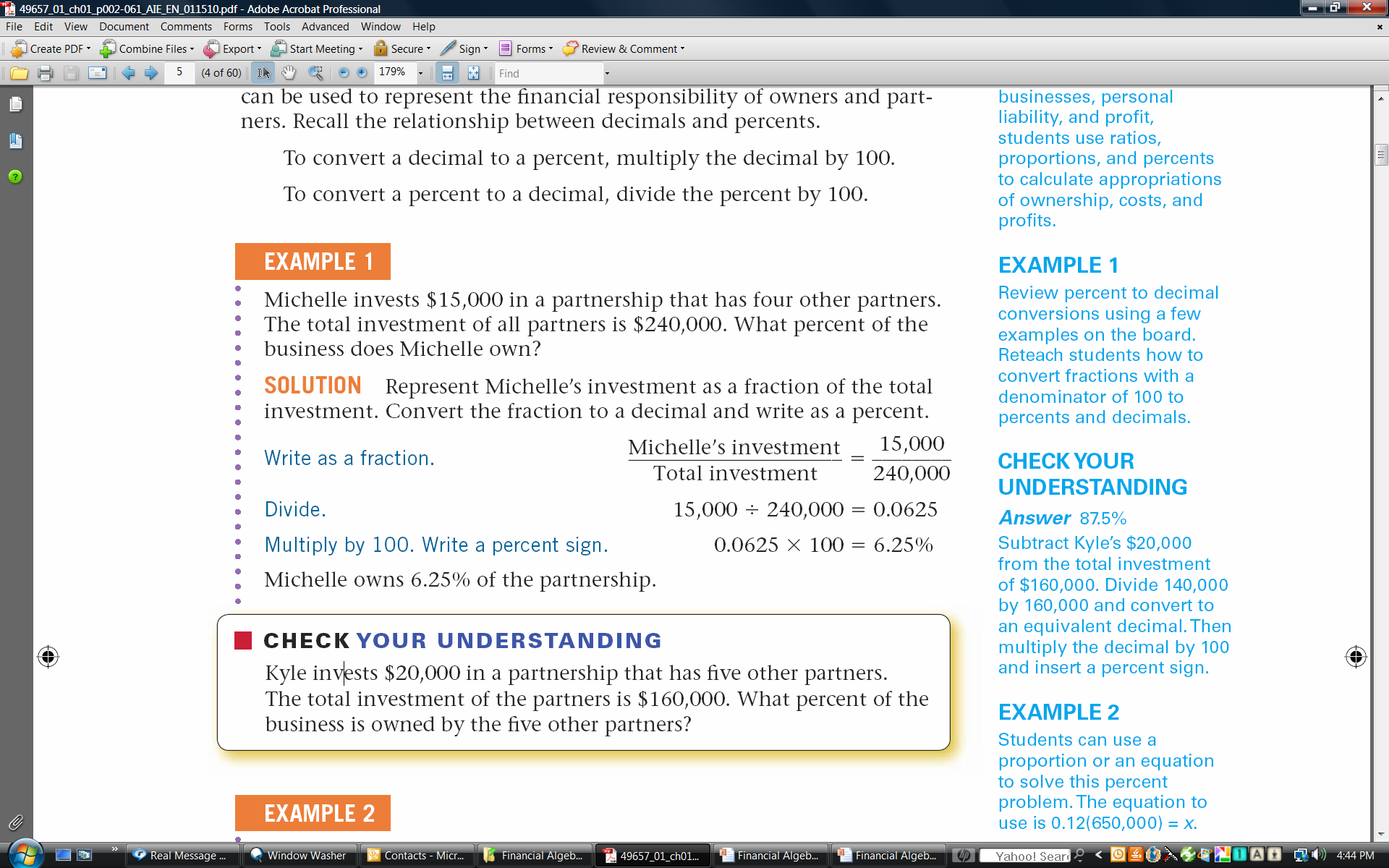 Wanda lives in the same state as Reese. Her weekly unemployment compensation is $360. What were the total 26-week earnings for her highest two consecutive quarters of employment?
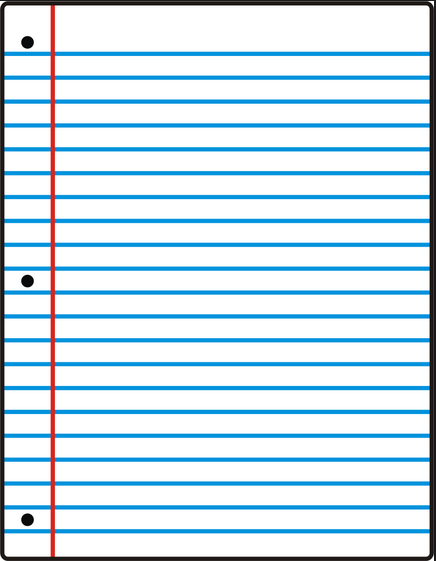 Turn in this question on a separate sheet of paper
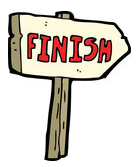 Slide 64
EXTEND YOUR UNDERSTANDING
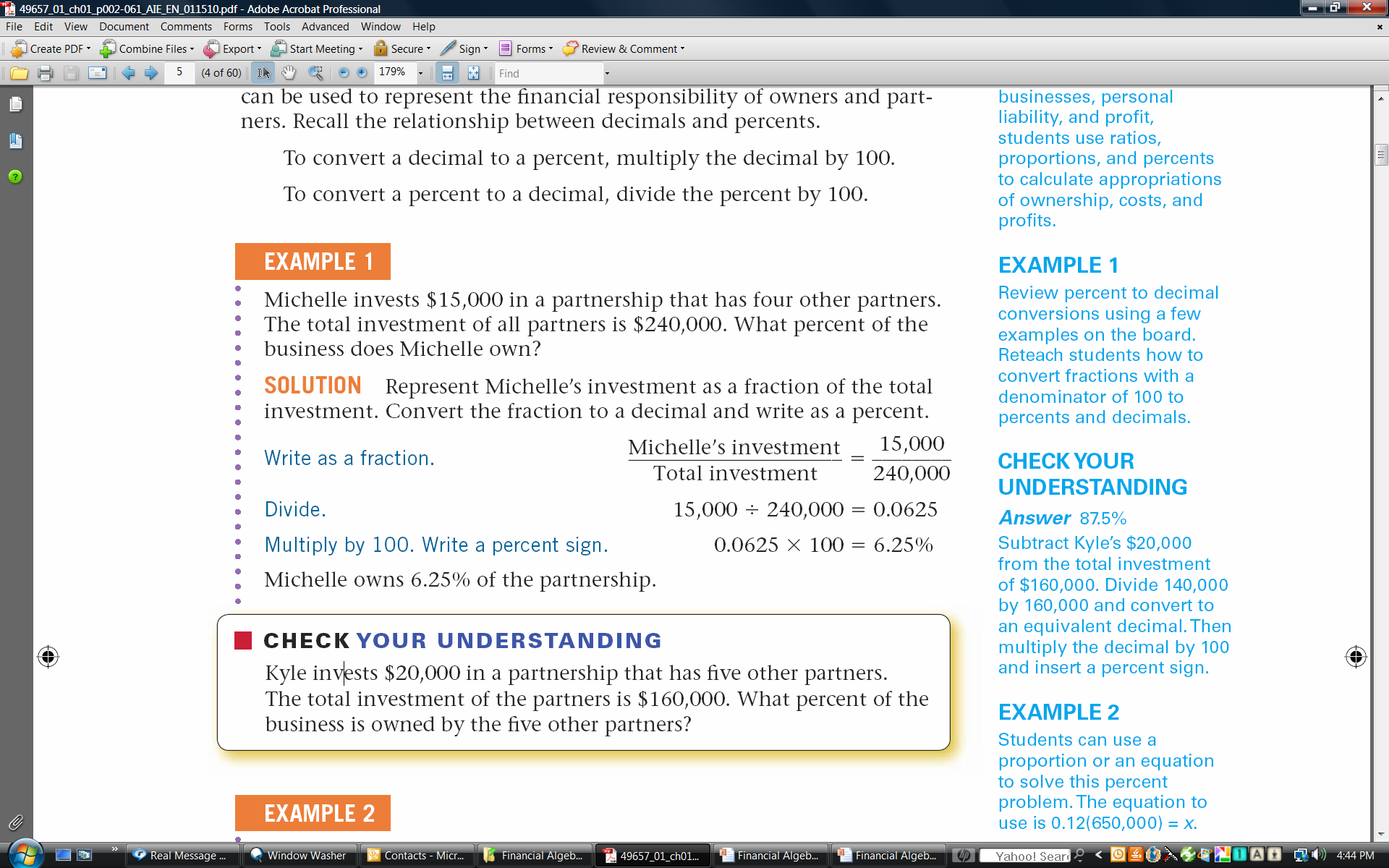 Lara lives in the same state as Reese. Lara made the same weekly salary for each of the 26 weeks in her two highest consecutive quarters. She will receive a weekly unemployment compensation check for $570. What was Lara’s weekly salary when she worked for her company?
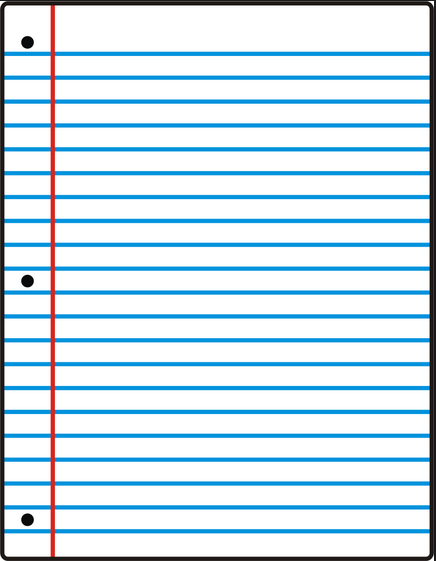 Turn in this question on a separate sheet of paper
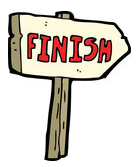 Slide 65
6-5SOCIAL SECURITY AND MEDICARE
OBJECTIVES
To compute  paycheck deductions for Social Security. 
          To compute  paycheck deductions for Medicare.
Slide 66
Key Terms
Social Security
An insurance program available through the US government that provides income to people who retire, become disabled, or who receive survivor’s benefits
Federal Insurance Contributions Act (FICA)
The federal act that established Social Security insurance
FICA tax
Social Security and Medicare taxes; money that an employee and employer contribute to Social Security and Medicare to pay current benefits to others.
Social Security tax
The amount of Social Security a worker pays depends on the Social Security percentage and the maximum taxable income for that year; the amount is split between the employee and the employer.
Medicare tax
The amount of Medicare tax an employee pays is a set percentage of the entire income with no maximum amounts; the amount paid is split between the employee and employer.
maximum taxable income
The maximum income on which a person must pay Social Security tax in a given year.
Social Security number
A unique, nine-digit number that identifies a resident of the United States; this number is used to keep track of social security taxes that are paid.
Slide 67
What are Social Security and Medicare?
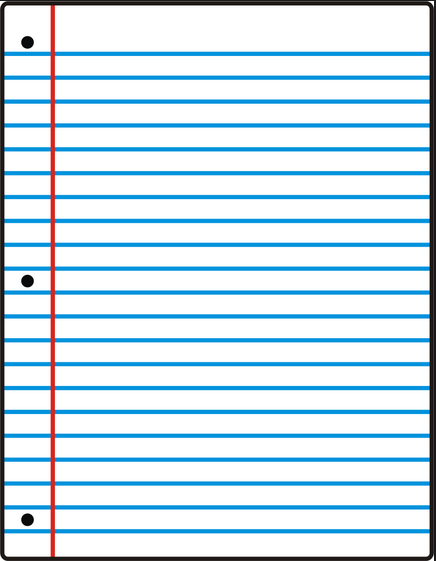 Turn in this question on a separate sheet of paper
Did you ever notice a FICA box on your paycheck stub?
Employers match employee contributions to Social Security and Medicare. What are these matching funds used for?
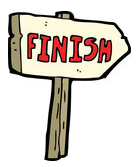 Slide 68
Example 1
Ramiro got his first job in 2006. In that year, Social Security tax was 6.2% of income up to $94,200. Medicare tax was 1.45%. If Ramiro earned $73,210 in 2006, how much did he pay for Social Security and Medicare taxes?
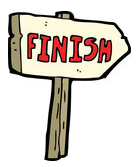 Slide 69
CHECK YOUR UNDERSTANDING
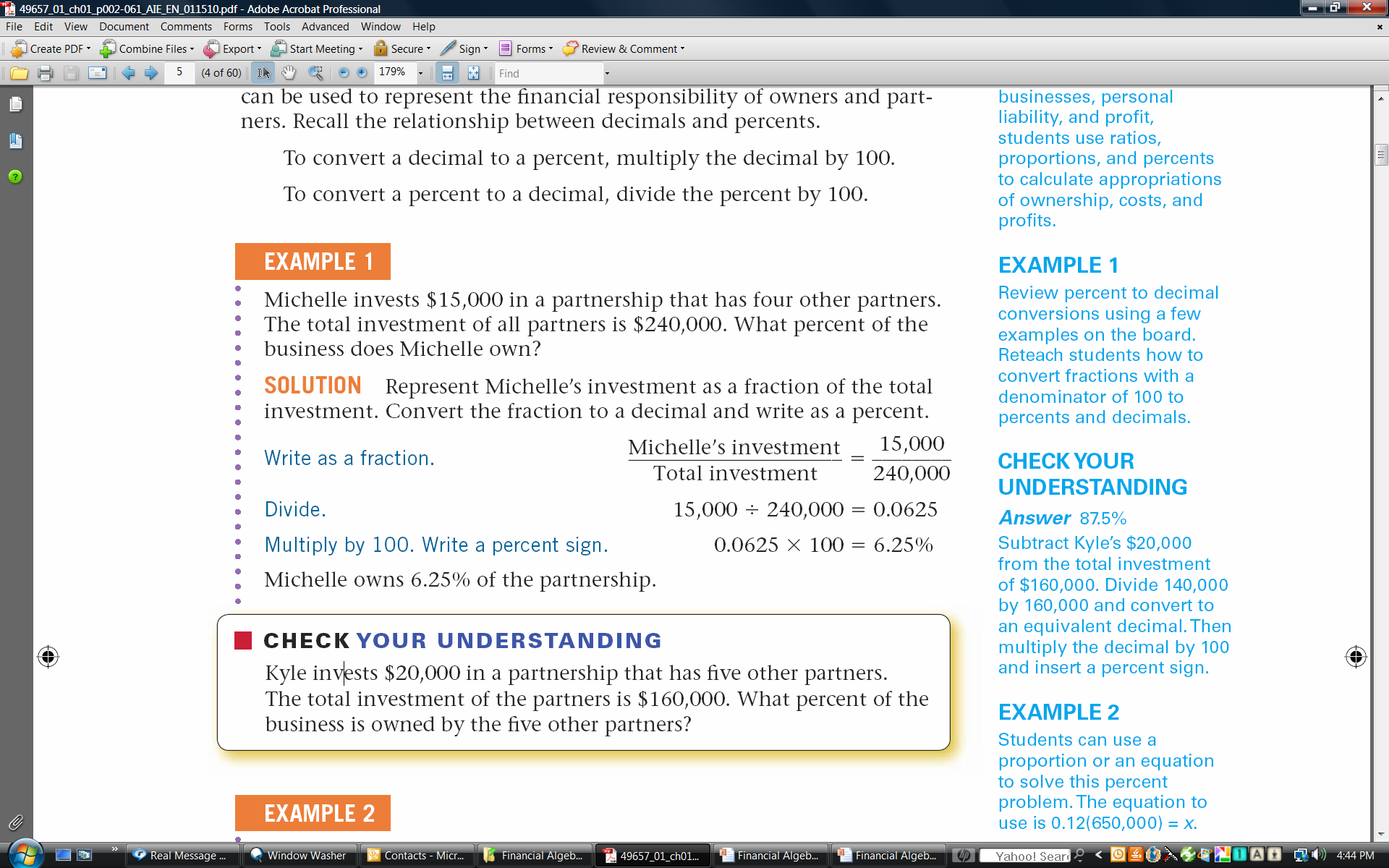 Lisa made a total of x dollars last year, which was less than the maximum taxable income for the year. Social Security tax was 6.2% and Medicare tax was 1.45%. Write an expression that represents what Lisa paid to Social Security and Medicare combined.
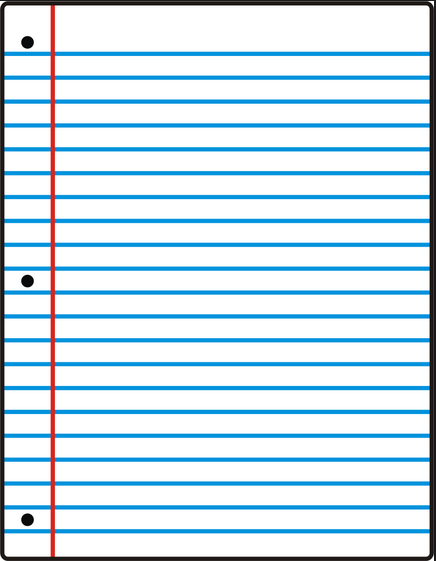 Turn in this question on a separate sheet of paper
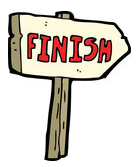 Slide 70
Example 2
Express the Social Security tax for 2006 as a piecewise function.
Skip
Slide 71
CHECK YOUR UNDERSTANDING
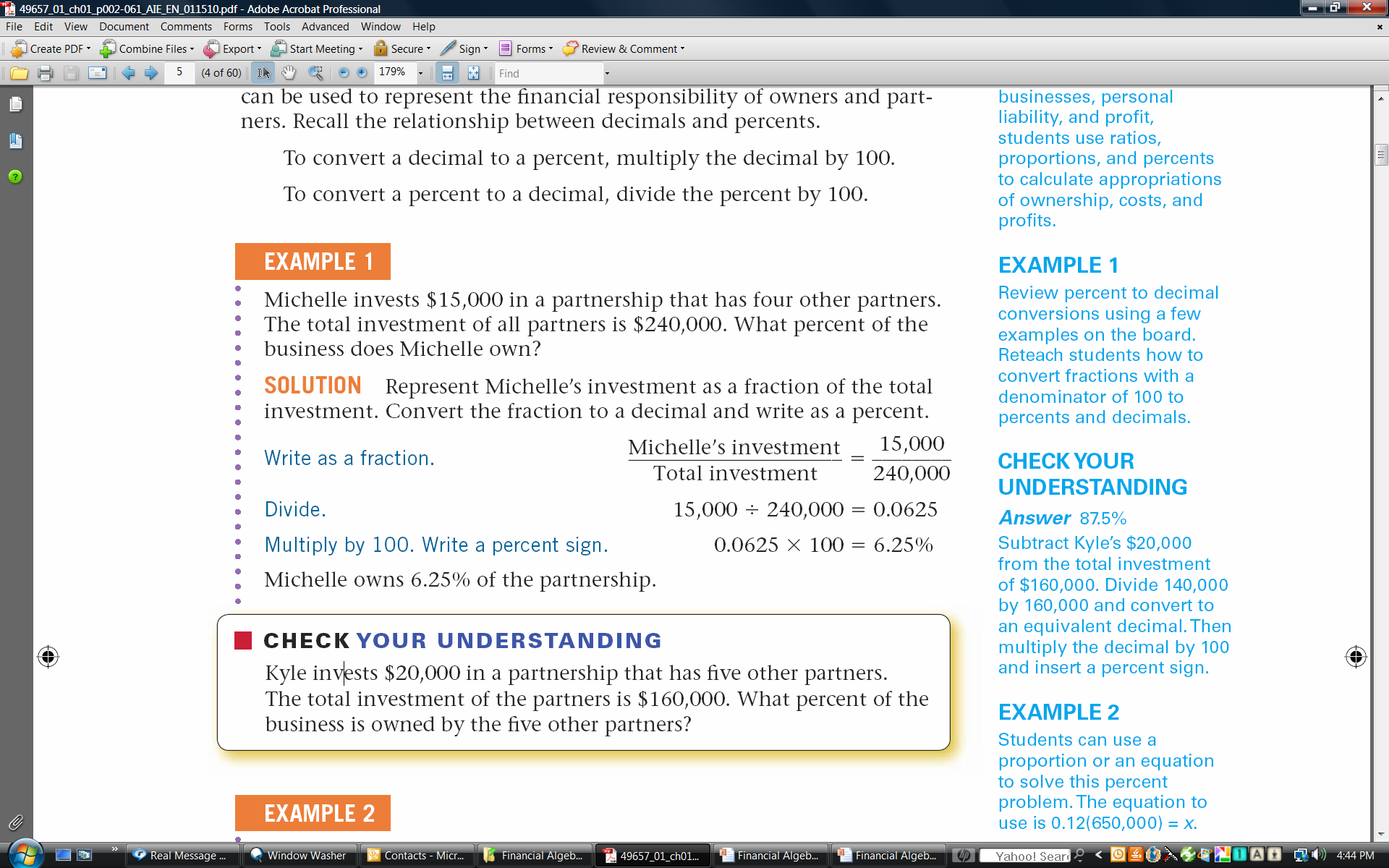 Ming worked three jobs in 2006. The total of her incomes was less than $94,200. At QuickMart, she made x dollars. At the College Book Store, she made y dollars. At the Mail Depot, she made z dollars. Express the combined total of her Social Security and Medicare taxes algebraically.
Slide 72
EXAMPLE 3
Graph the Social Security tax piecewise function from Example 2.
Skip
Slide 73
CHECK YOUR UNDERSTANDING
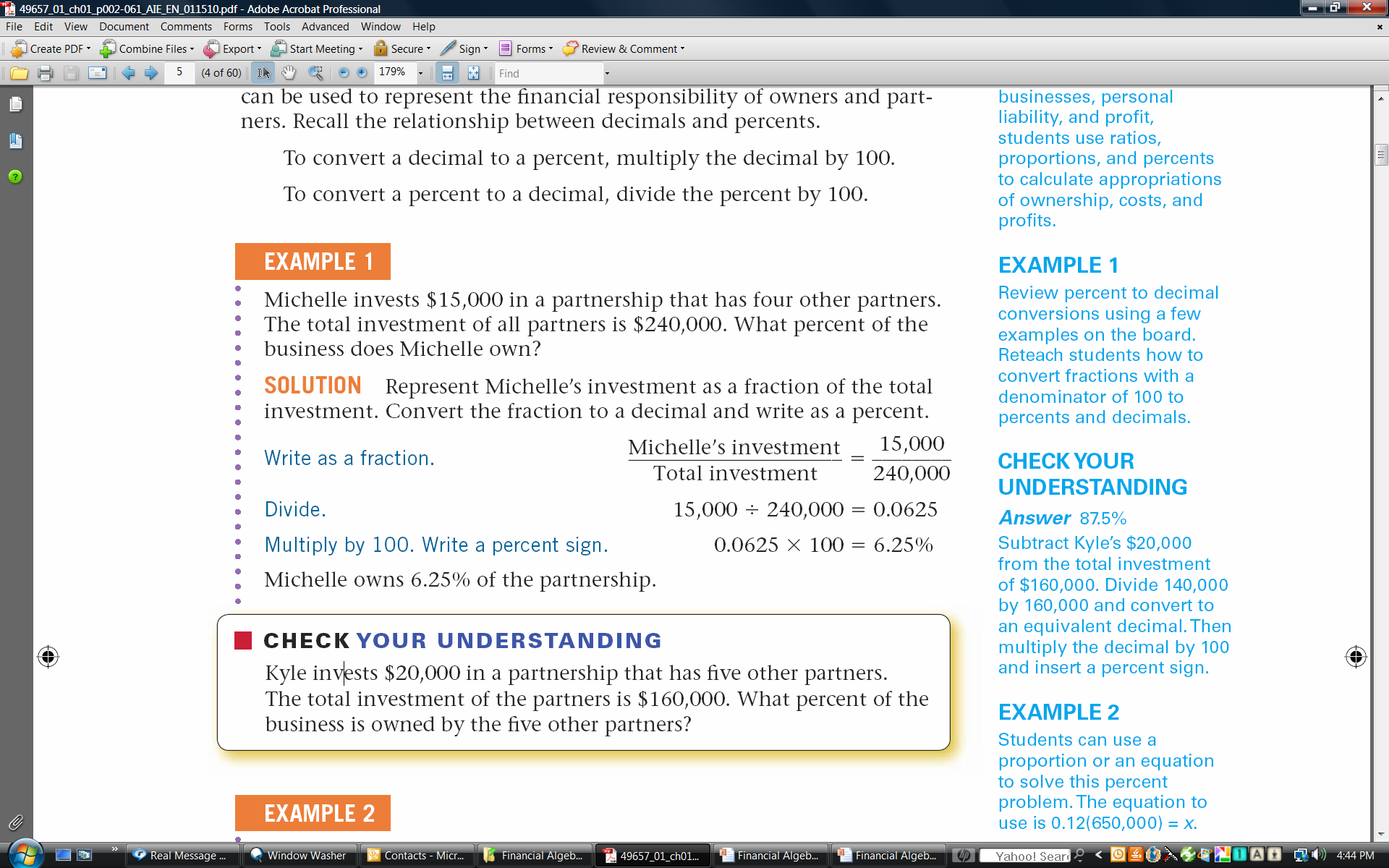 Mark’s Social Security tax was $3,500 during the year in the graph in Example 3. Use the graph to approximate his taxable income.
Skip
Slide 74
EXAMPLE 4
In 1988, Social Security tax was 7.51%, to the maximum income of $45,000. If Grace earned $51,211 in 1988, how much Social Security did she pay?
Grace is only taxed on the maximum amount allowed by the law. Even though she earns $51,211, she is only taxed on $45,000. 

0.0751(45,000)=__________________
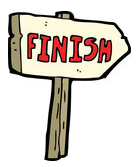 Slide 75
CHECK YOUR UNDERSTANDING
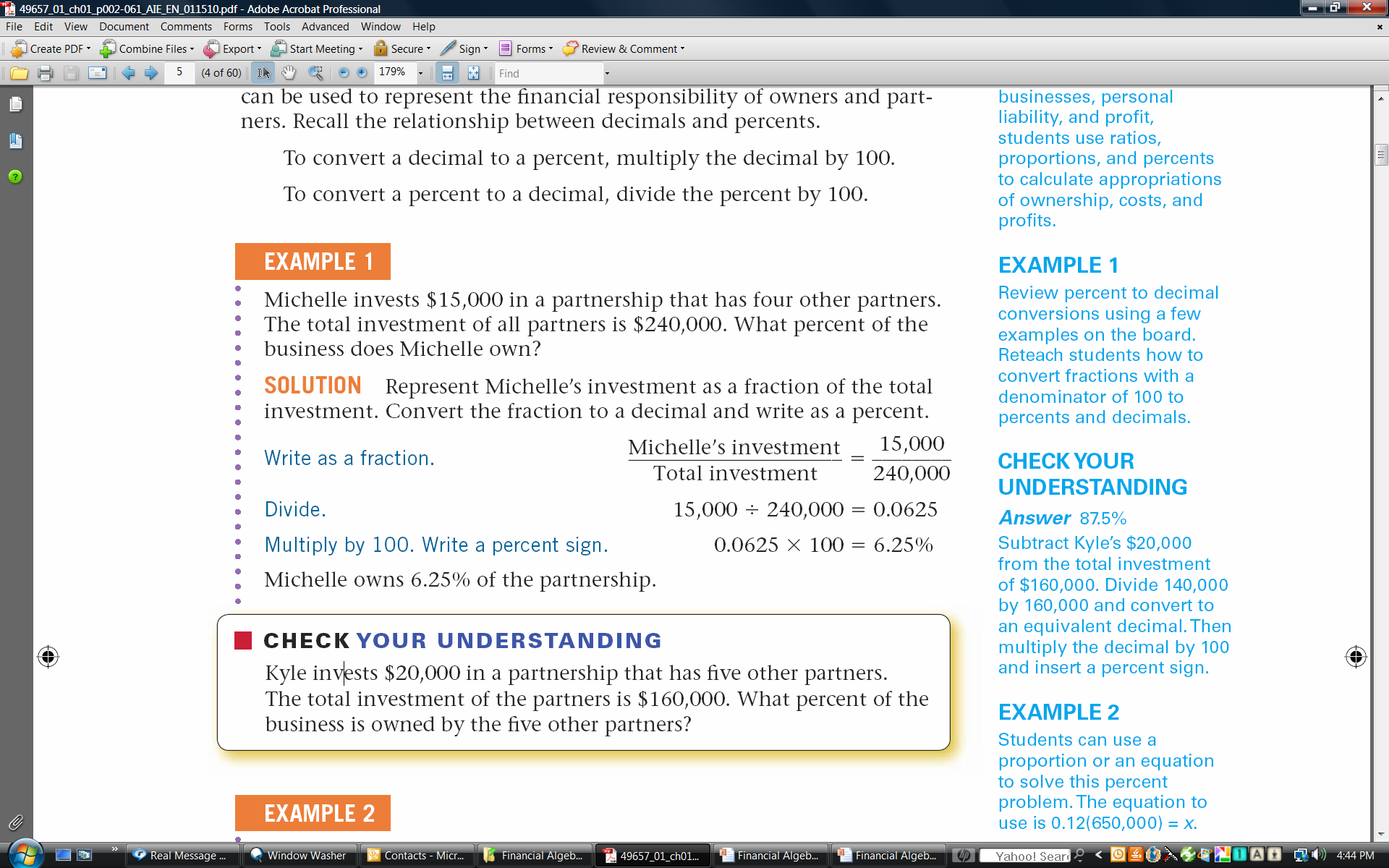 In 1988 Ramona paid $2,853.80 in Social Security tax. What was Ramona’s taxable income in 1988?
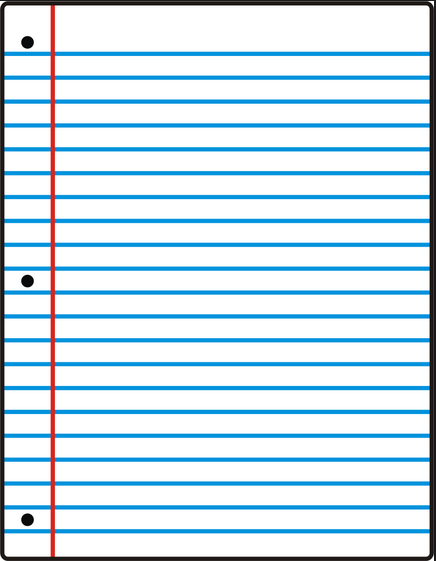 Turn in this question on a separate sheet of paper
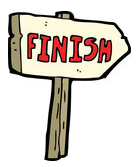 Slide 76